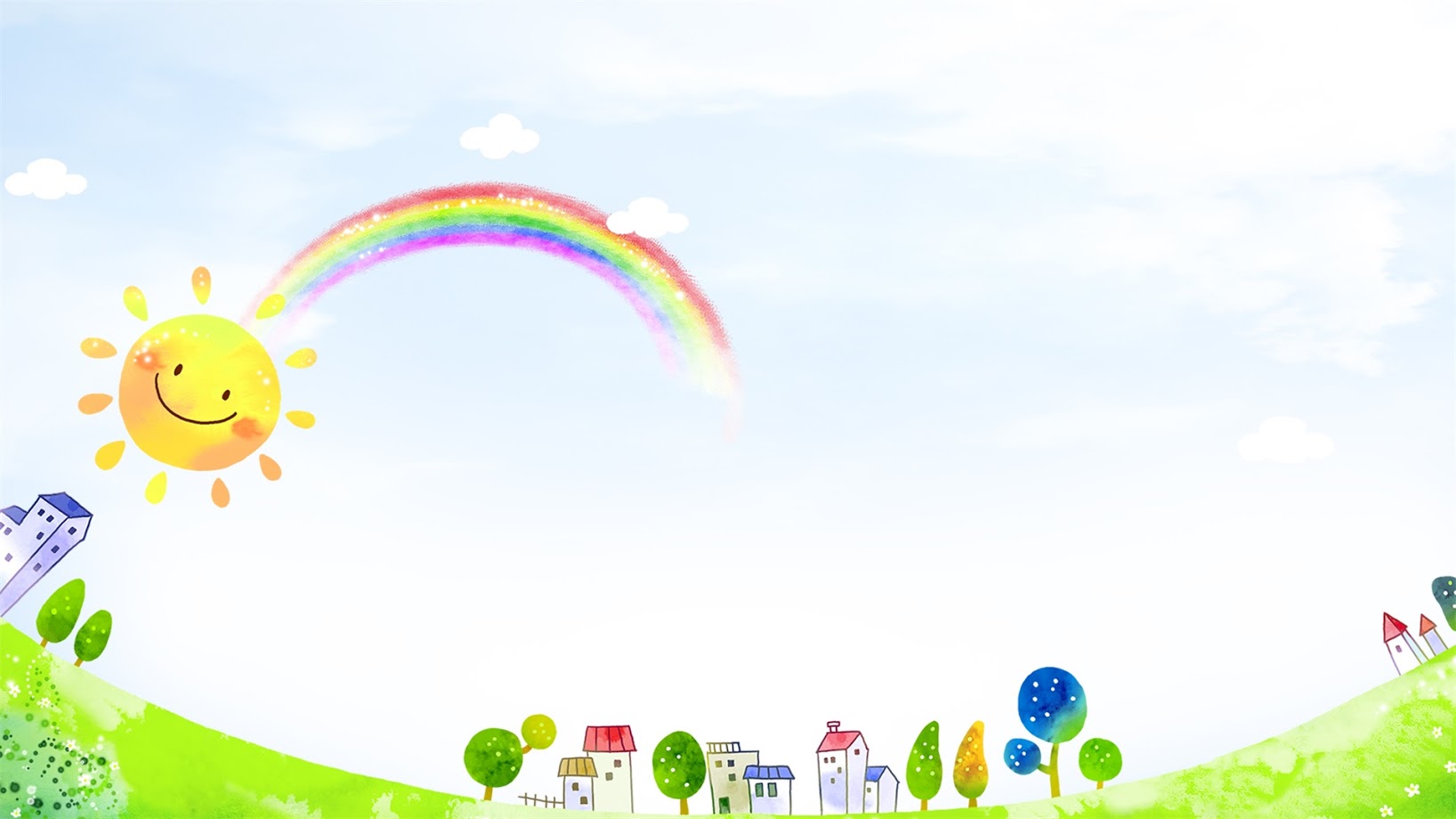 Thứ tư, ngày 27 tháng 09 năm 2023
Toán
Lớn hơn. Dấu >
Bé hơn. Dấu <
Bằng nhau. Dấu =
Thứ tư, ngày 27 tháng 09 năm 2023
Toán
Lớn hơn, dấu >.   Bé hơn, dấu <.   Bằng nhau, dấu =
Quan sát tranh
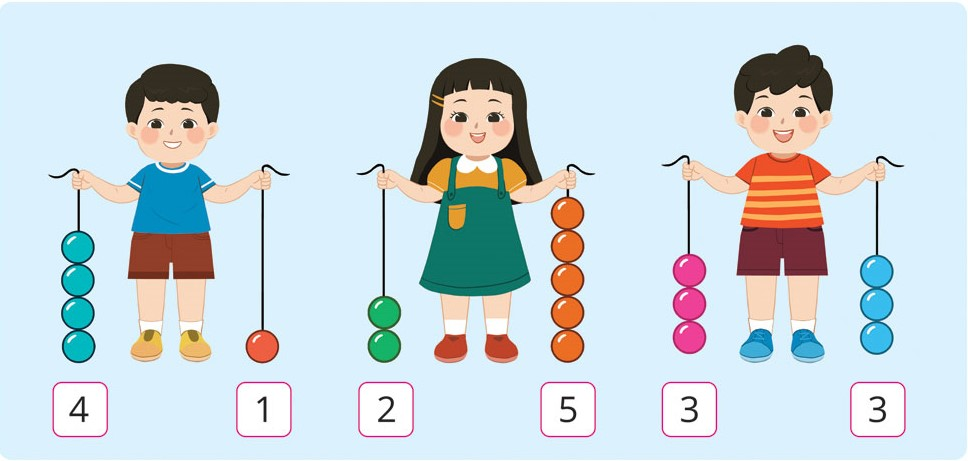 Thứ tư, ngày 27 tháng 09 năm 2023
Toán
Lớn hơn, dấu >.   Bé hơn, dấu <.   Bằng nhau, dấu =
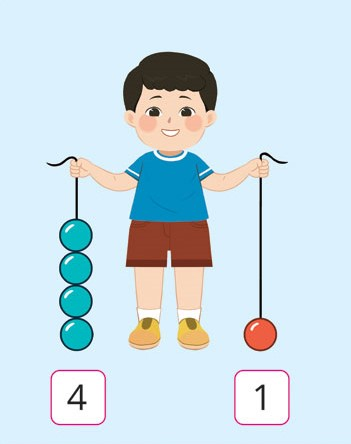 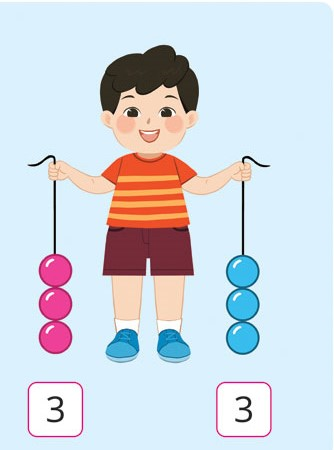 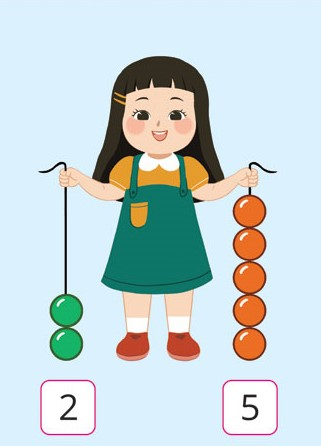 3 = 3
4 > 1
2 < 5
hai bé hơn năm
ba bằng ba
bốn lớn hơn một
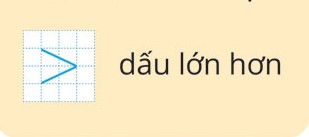 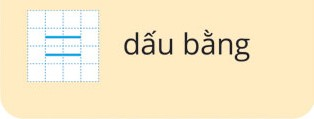 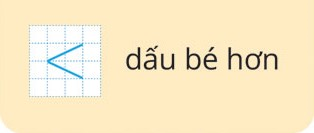 Thứ tư, ngày 27 tháng 09 năm 2023
Toán
Lớn hơn, dấu >.   Bé hơn, dấu <.   Bằng nhau, dấu =
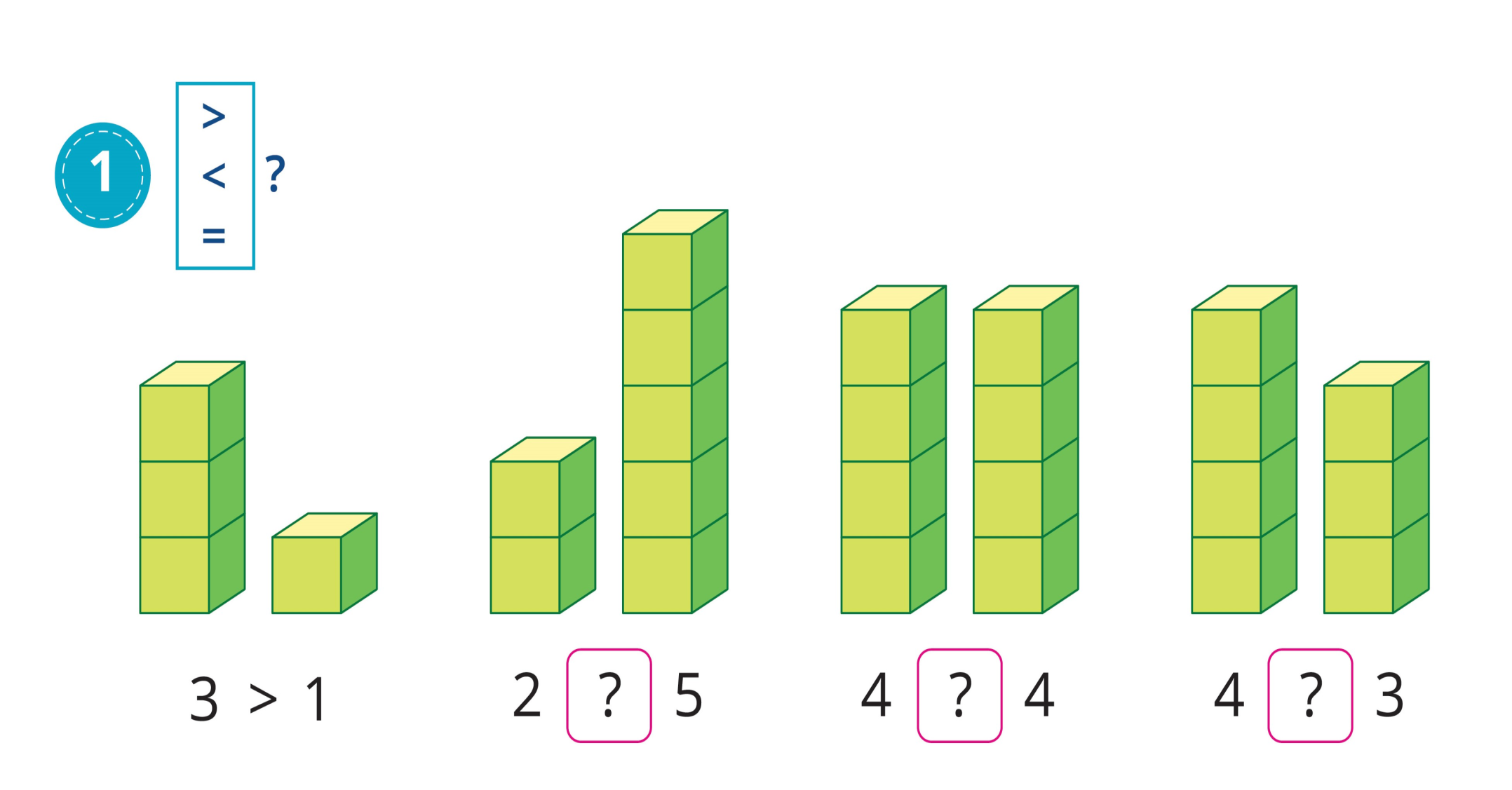 THỰC HÀNH
Thứ tư, ngày 27 tháng 09 năm 2023
Toán
Lớn hơn, dấu >.   Bé hơn, dấu <.   Bằng nhau, dấu =
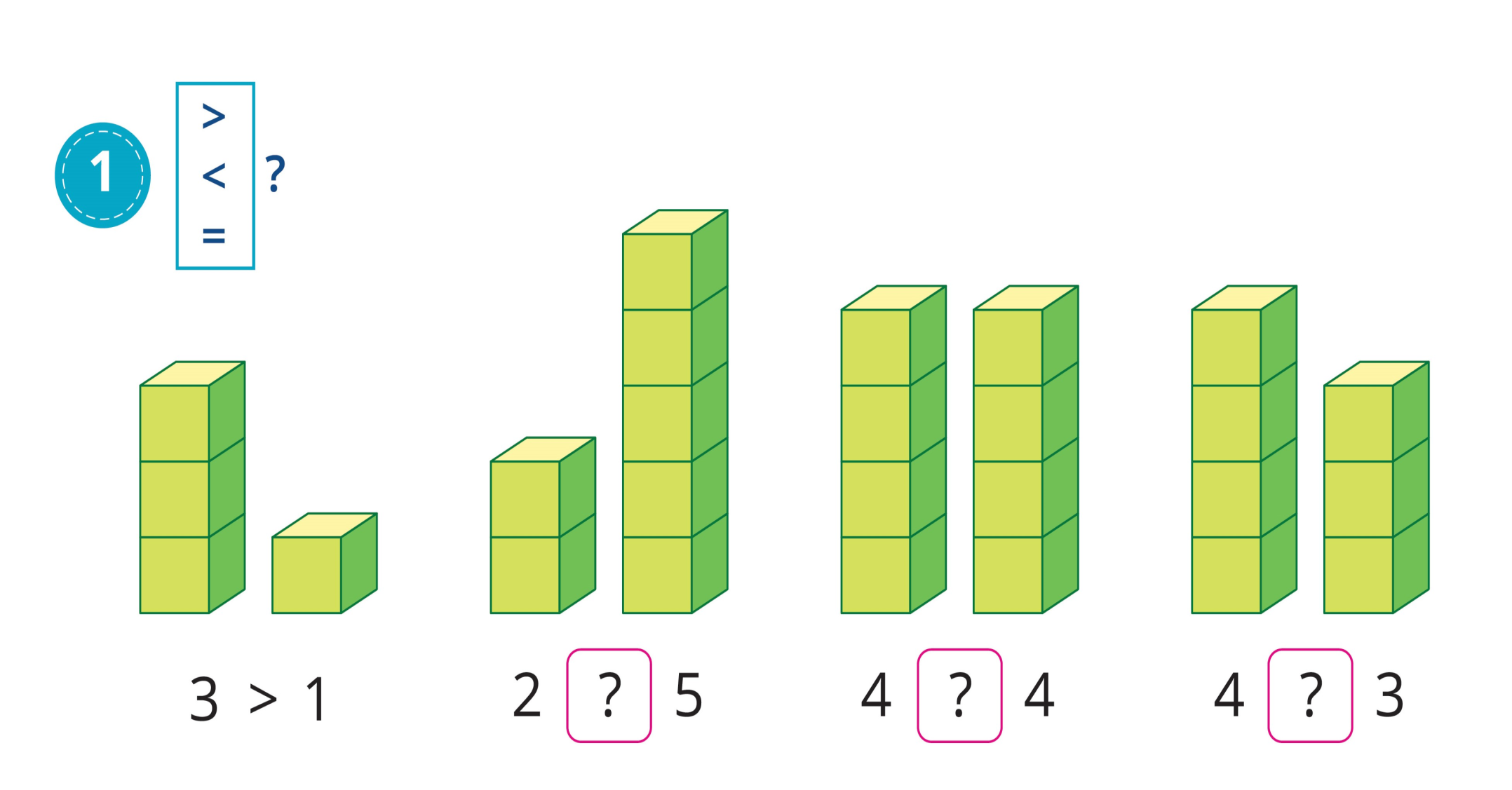 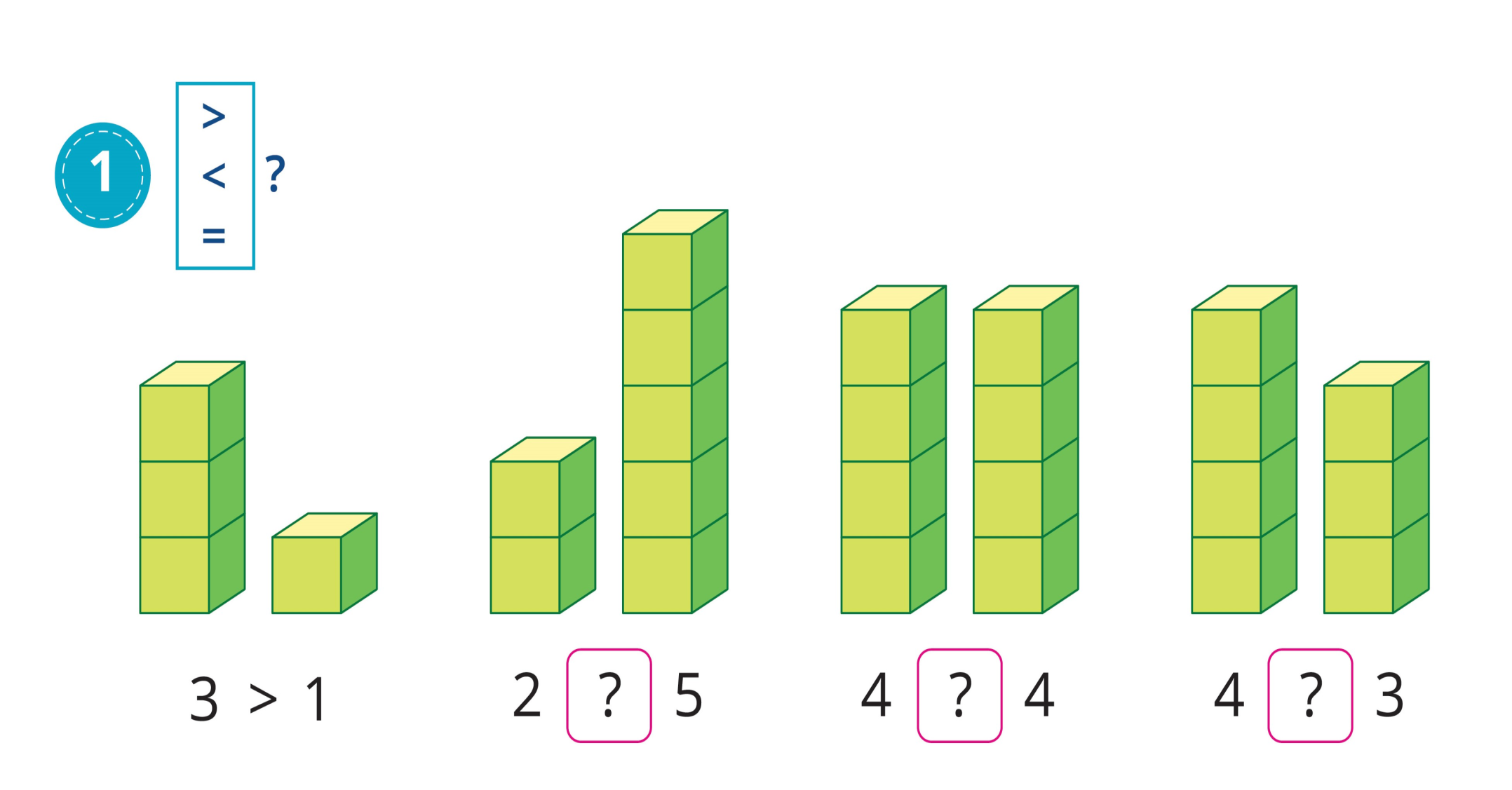 Thứ tư, ngày 27 tháng 09 năm 2023
Toán
Lớn hơn, dấu >.   Bé hơn, dấu <.   Bằng nhau, dấu =
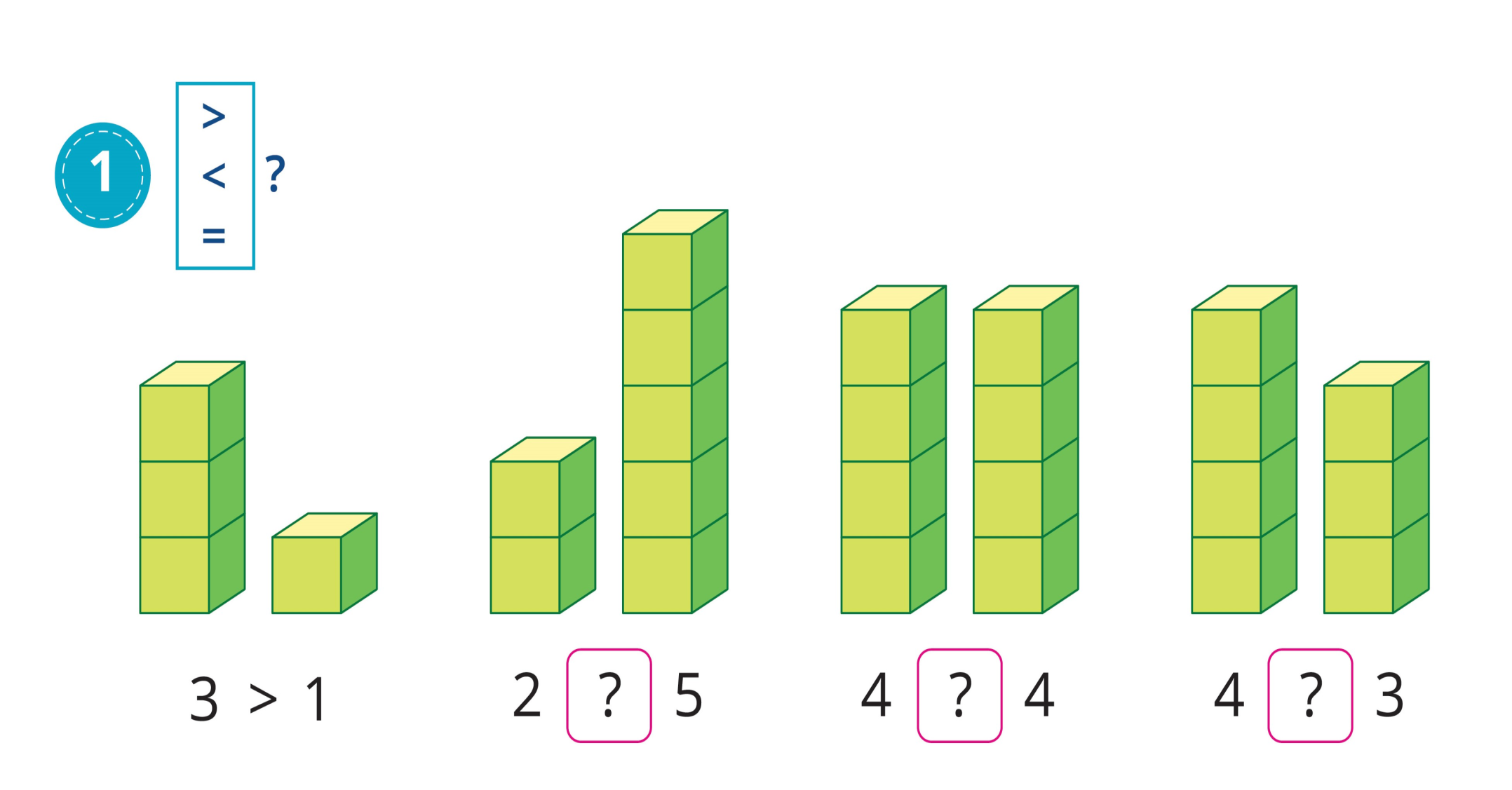 <
Thứ tư, ngày 27 tháng 09 năm 2023
Toán
Lớn hơn, dấu >.   Bé hơn, dấu <.   Bằng nhau, dấu =
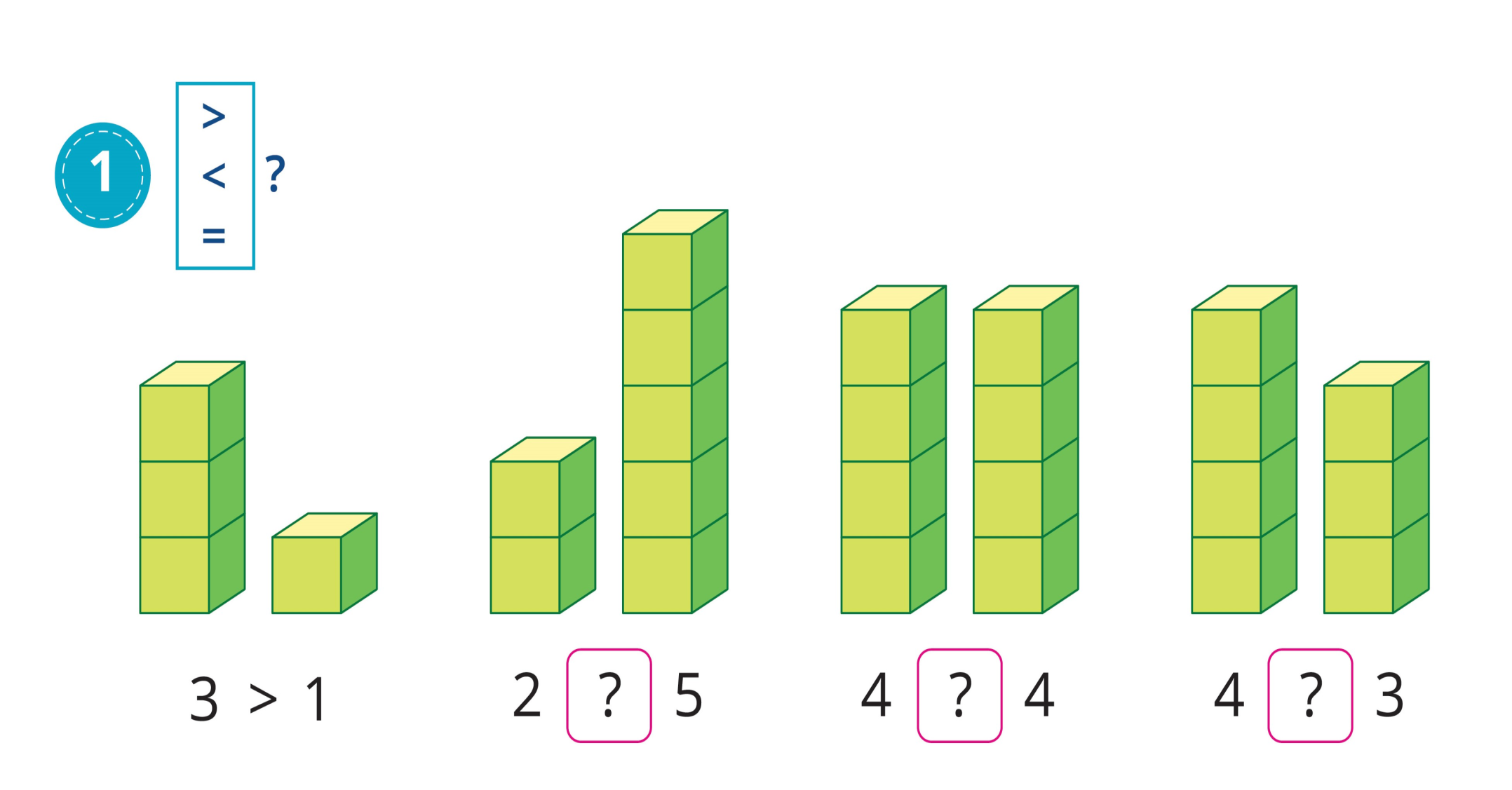 =
<
Thứ tư, ngày 27 tháng 09 năm 2023
Toán
Lớn hơn, dấu >.   Bé hơn, dấu <.   Bằng nhau, dấu =
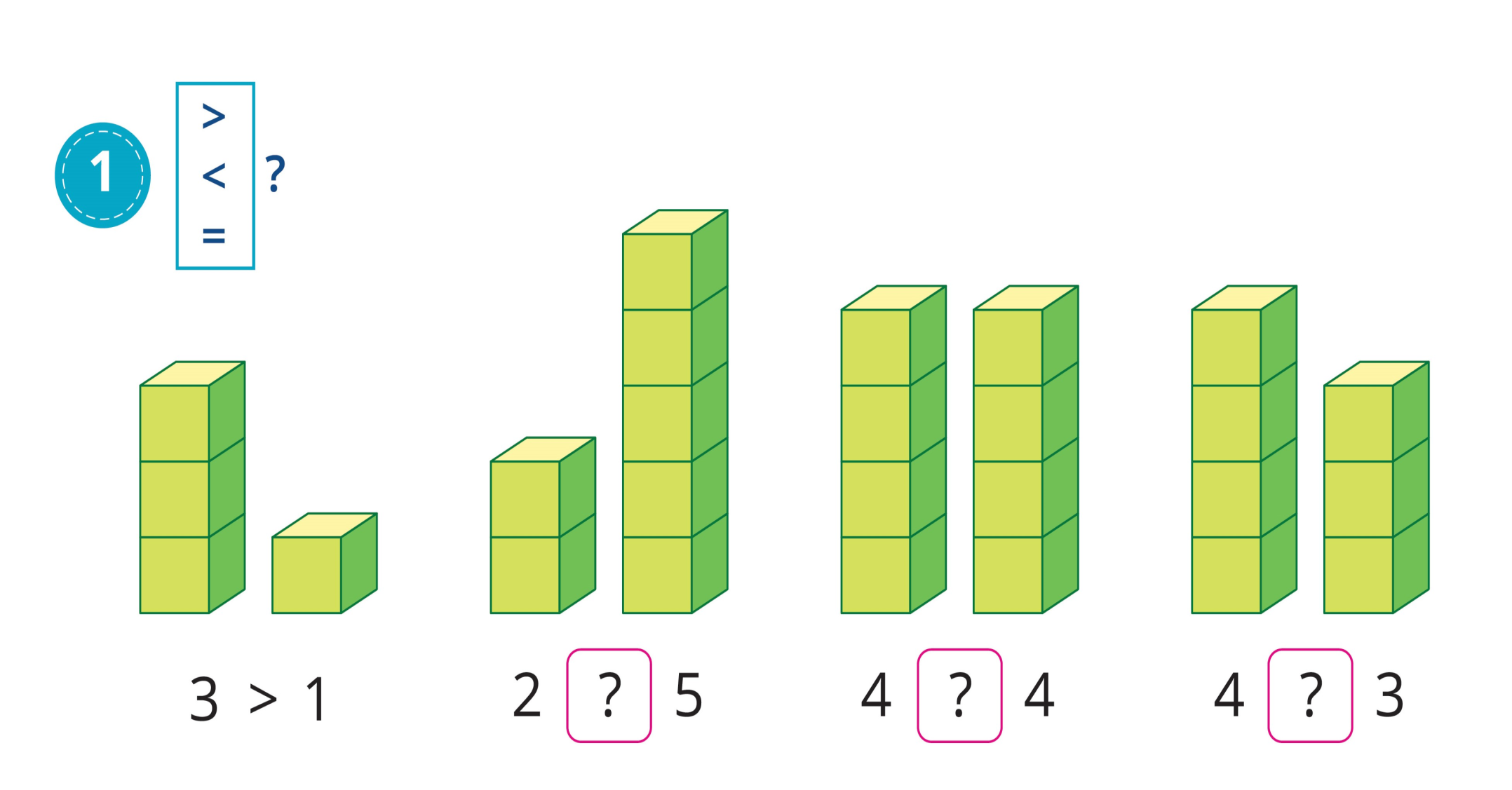 >
=
<
Thứ tư, ngày 27 tháng 09 năm 2023
Toán
Lớn hơn, dấu >.   Bé hơn, dấu <.   Bằng nhau, dấu =
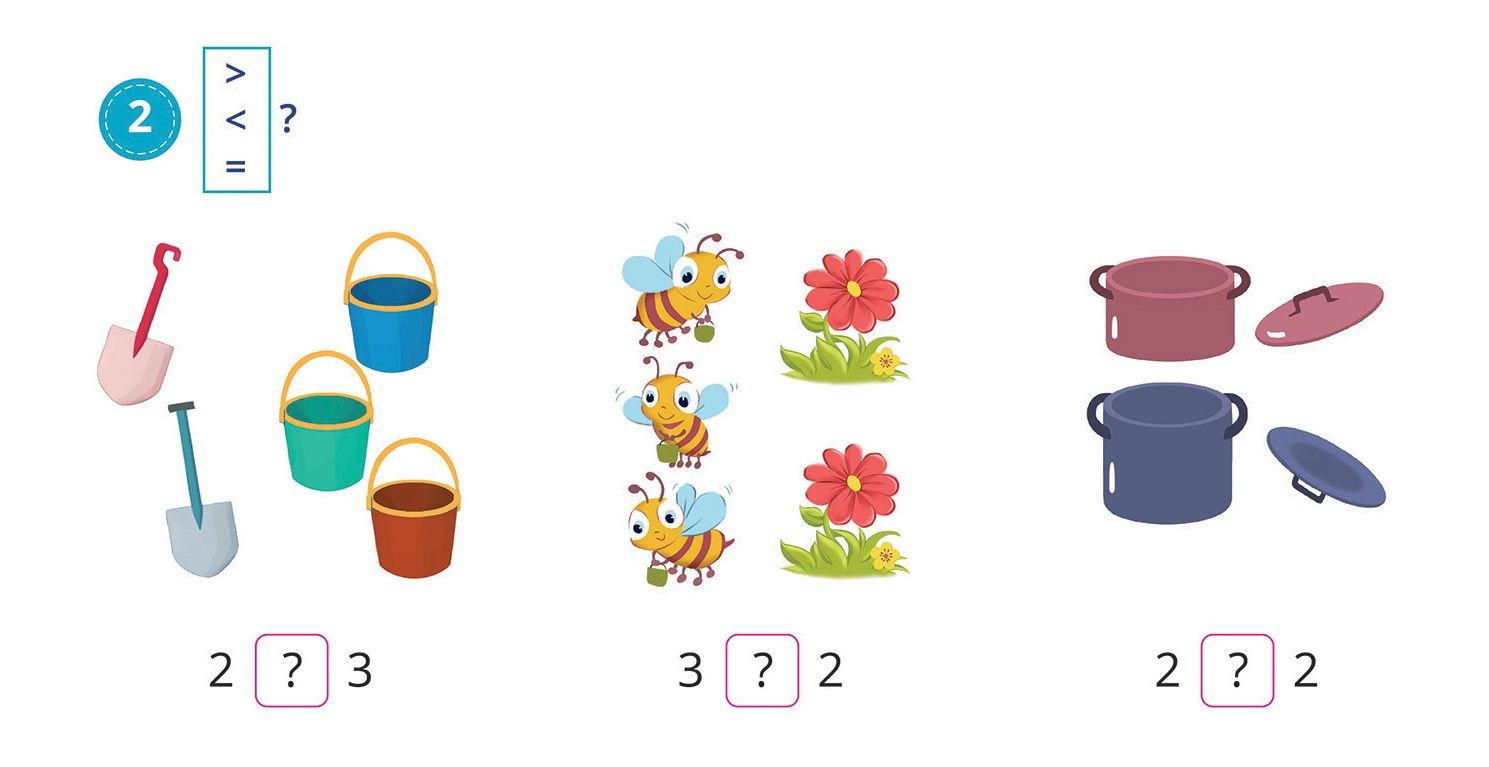 Thứ tư, ngày 27 tháng 09 năm 2023
Toán
Lớn hơn, dấu >.   Bé hơn, dấu <.   Bằng nhau, dấu =
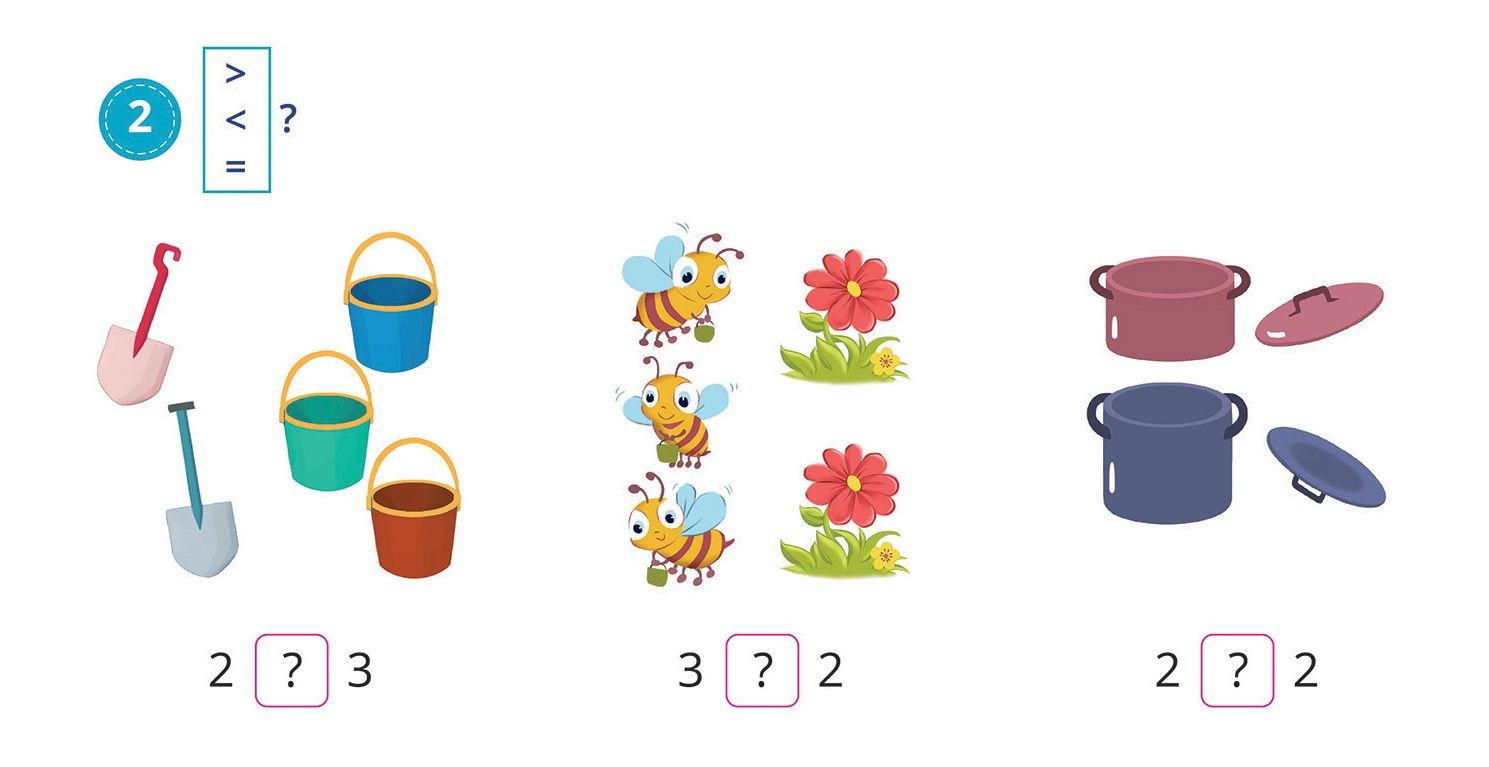 <
Thứ tư, ngày 27 tháng 09 năm 2023
Toán
Lớn hơn, dấu >.   Bé hơn, dấu <.   Bằng nhau, dấu =
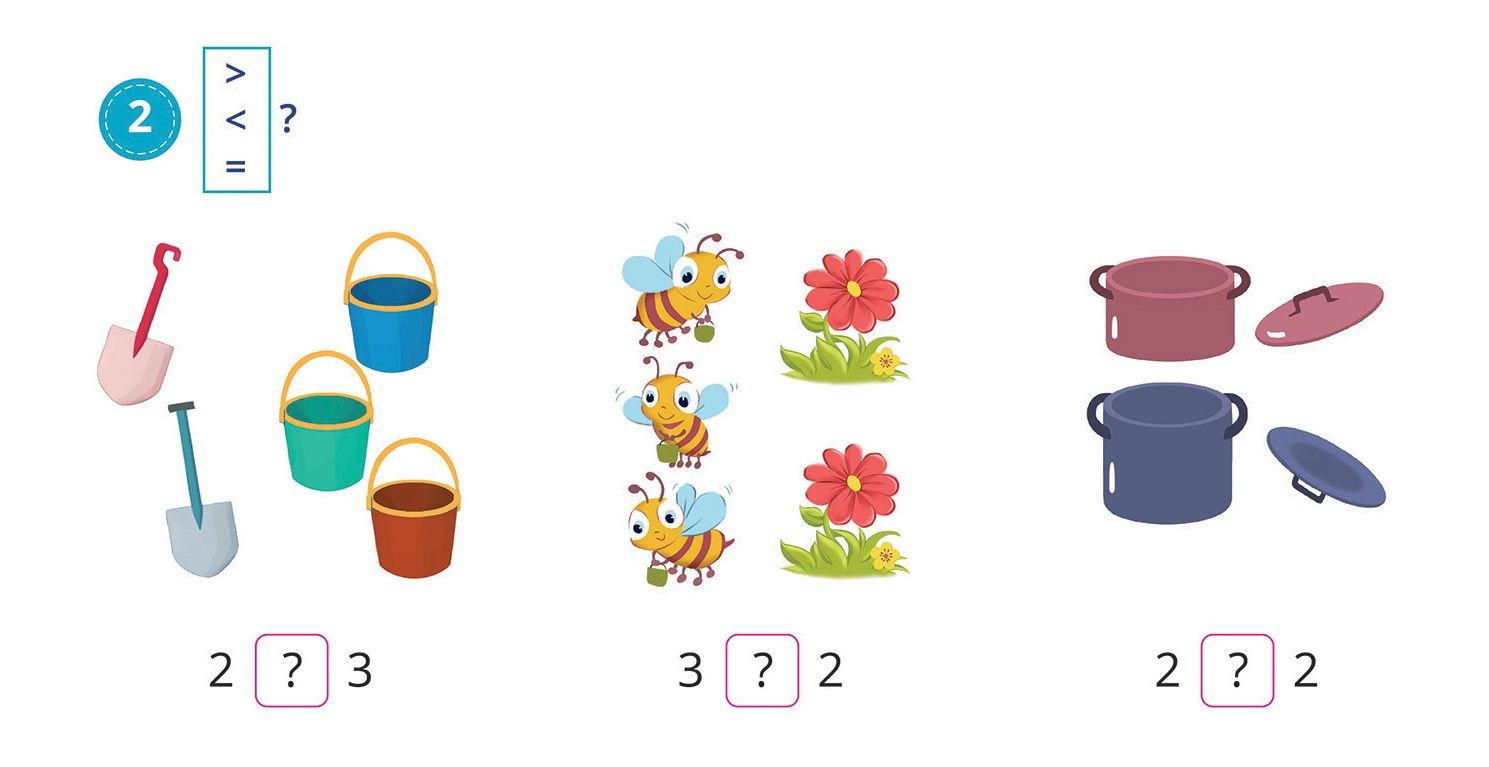 <
>
Thứ tư, ngày 27 tháng 09 năm 2023
Toán
Lớn hơn, dấu >.   Bé hơn, dấu <.   Bằng nhau, dấu =
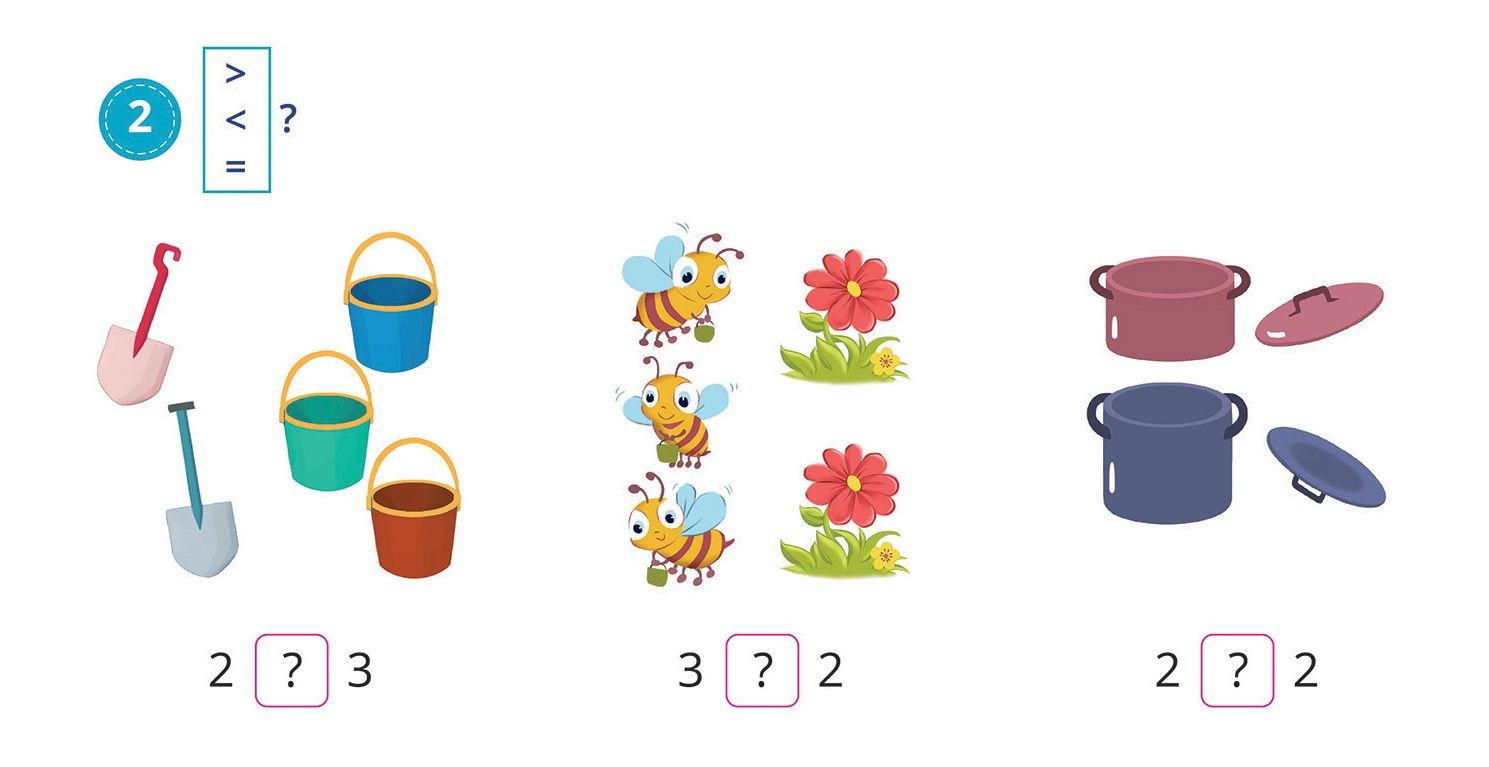 =
<
>
Thứ tư, ngày 27 tháng 09 năm 2023
Toán
Lớn hơn, dấu >.   Bé hơn, dấu <.   Bằng nhau, dấu =
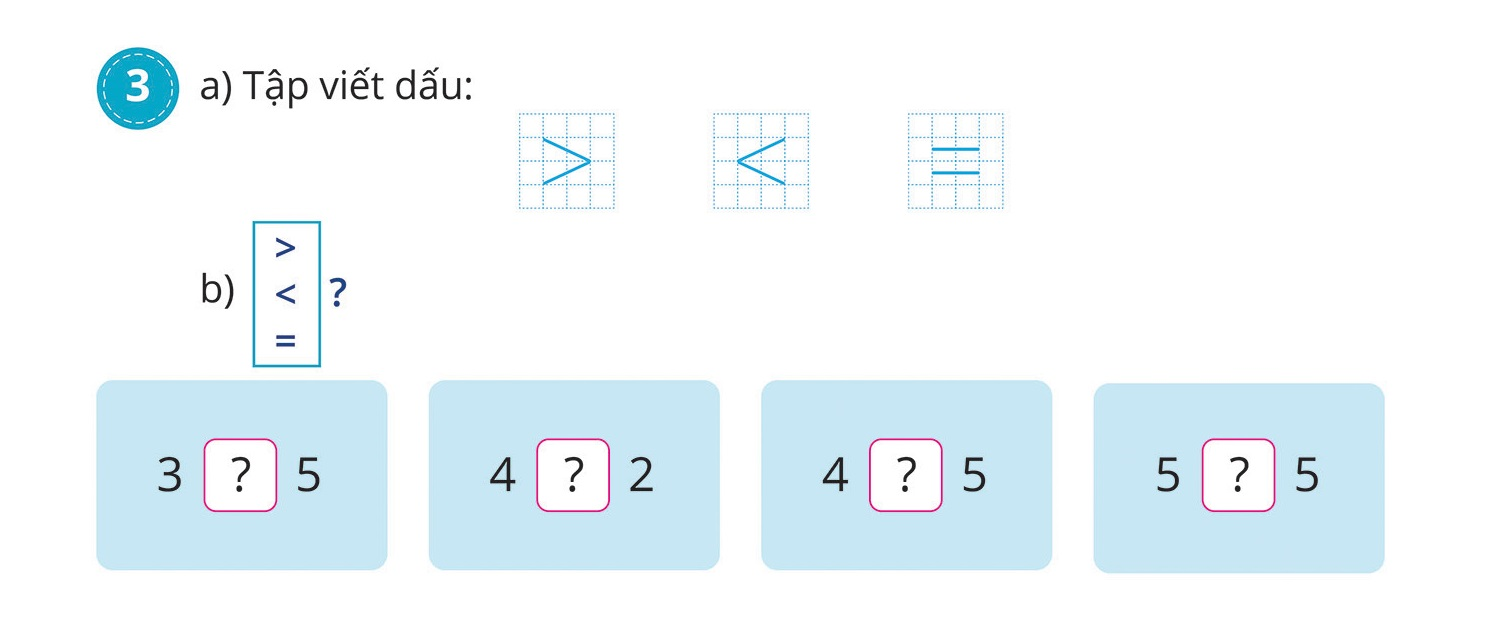 Thứ tư, ngày 27 tháng 09 năm 2023
Toán
Lớn hơn, dấu >.   Bé hơn, dấu <.   Bằng nhau, dấu =
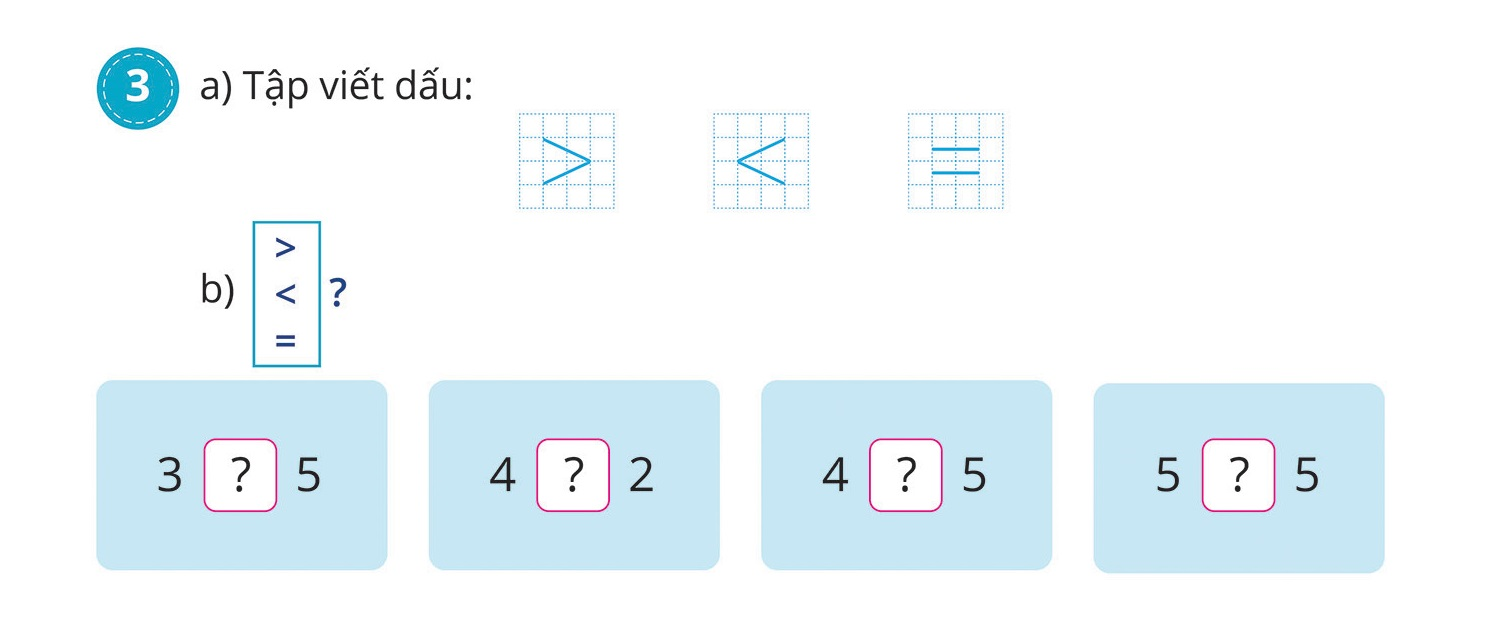 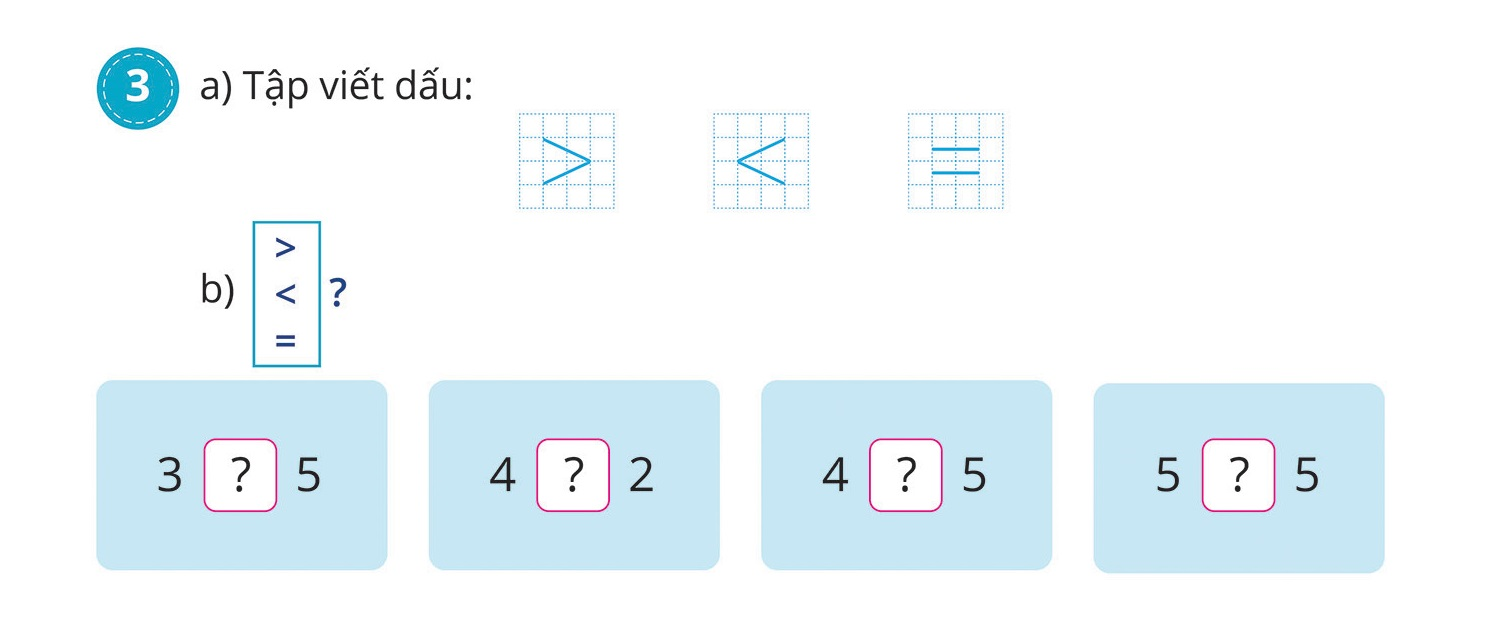 Thứ tư, ngày 27 tháng 09 năm 2023
Toán
Lớn hơn, dấu >.   Bé hơn, dấu <.   Bằng nhau, dấu =
Tập viết
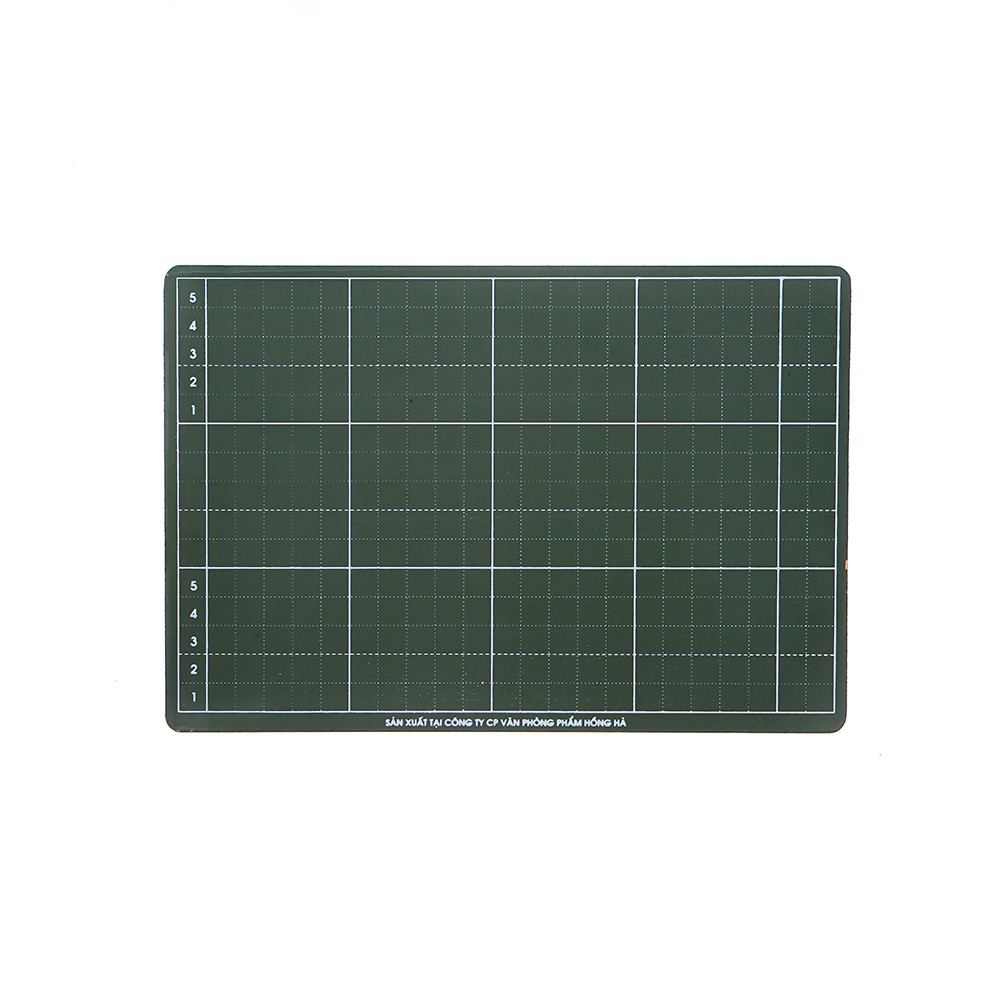 Dấu >
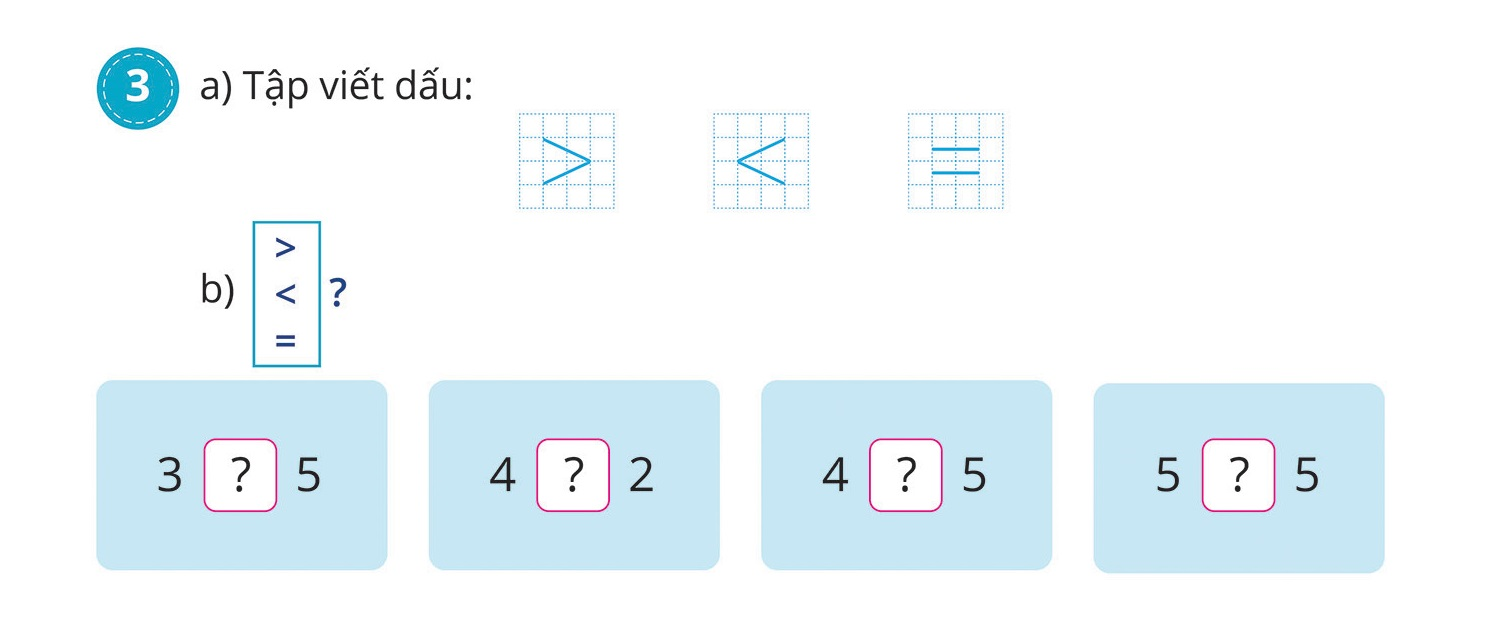 Thứ tư, ngày 27 tháng 09 năm 2023
Toán
Lớn hơn, dấu >.   Bé hơn, dấu <.   Bằng nhau, dấu =
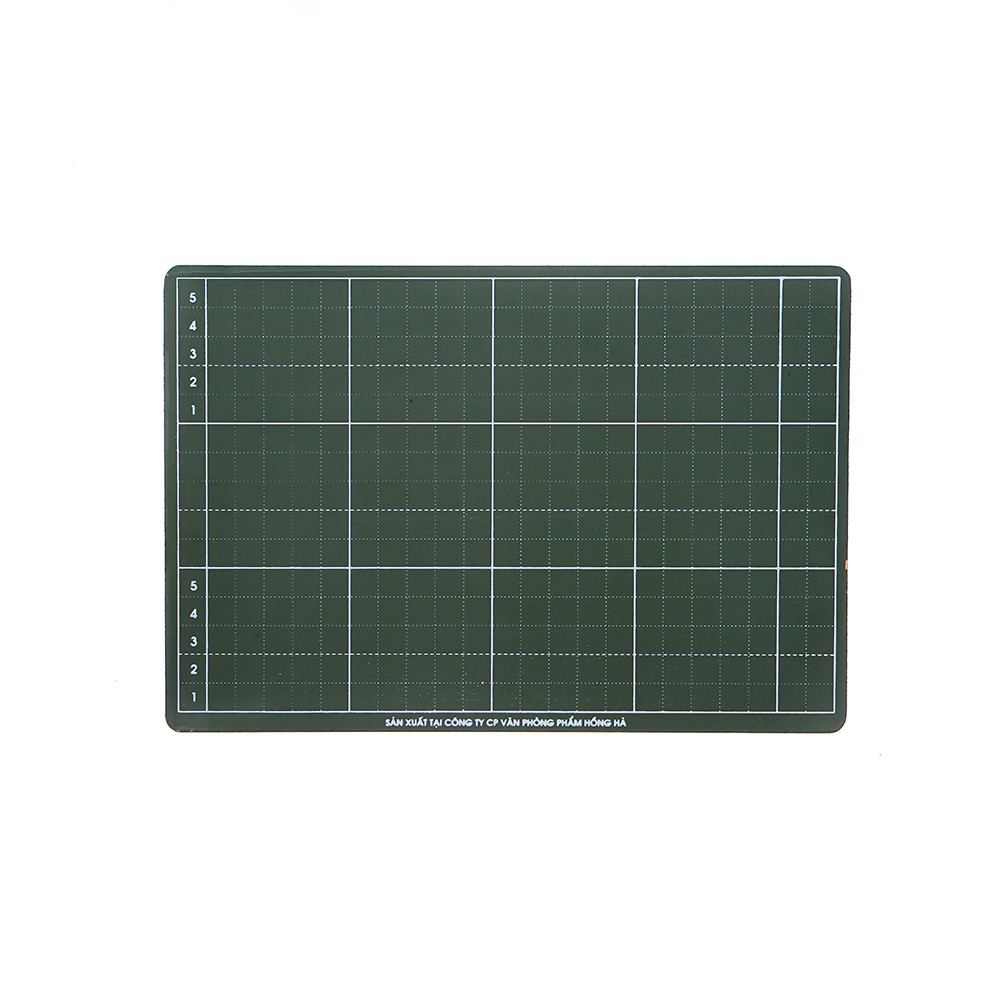 Tập viết
Dấu <
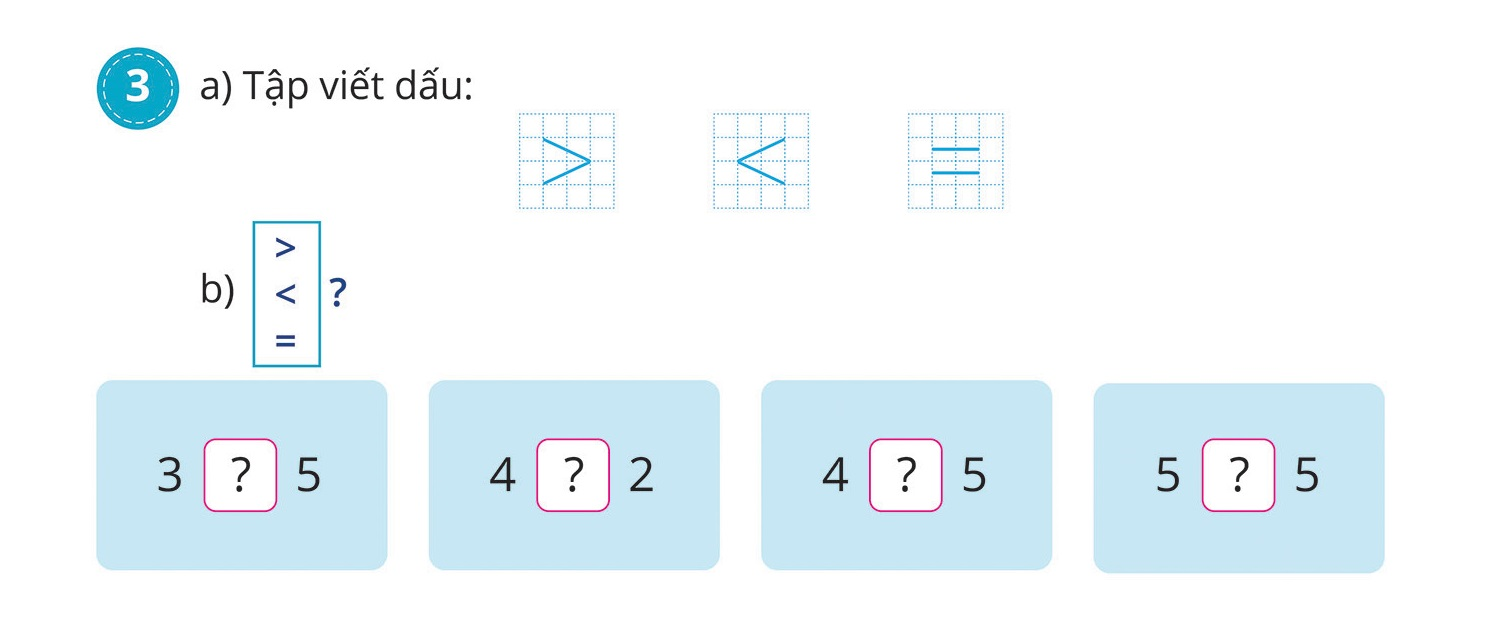 Thứ tư, ngày 27 tháng 09 năm 2023
Toán
Lớn hơn, dấu >.   Bé hơn, dấu <.   Bằng nhau, dấu =
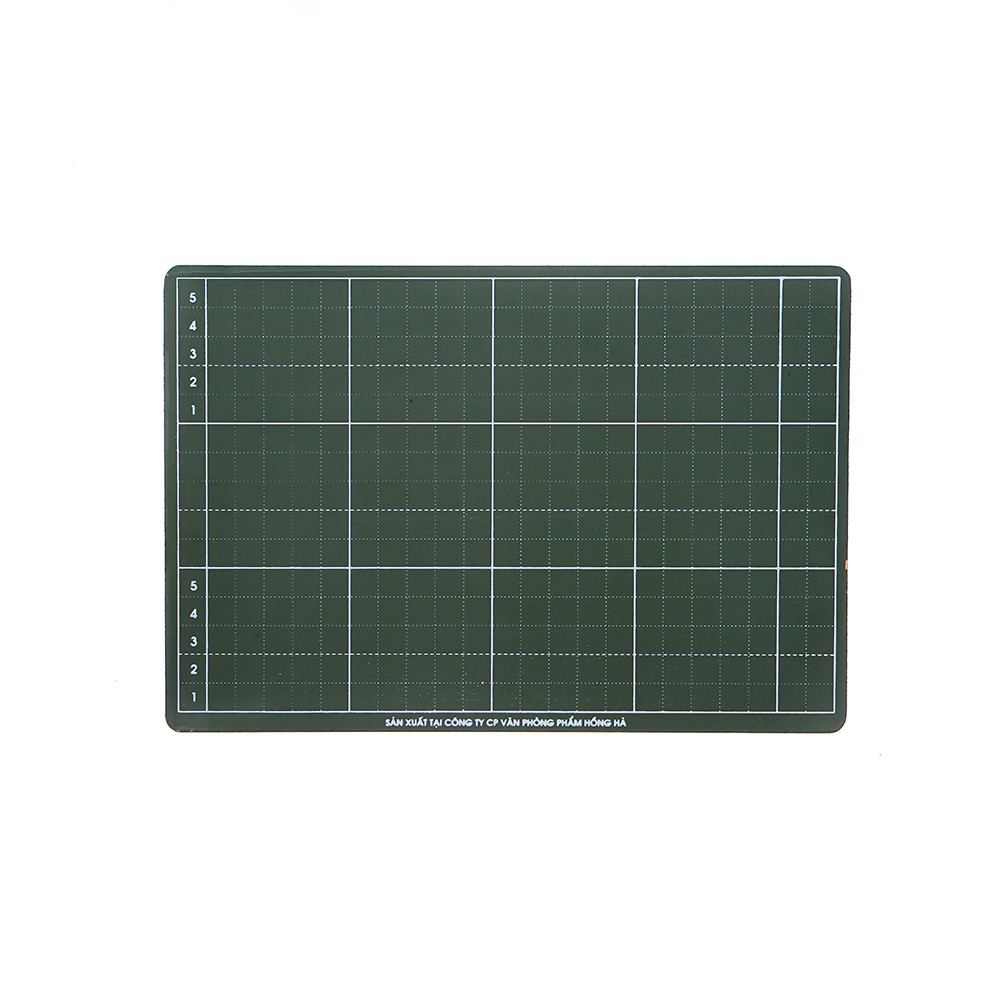 Tập viết
Dấu =
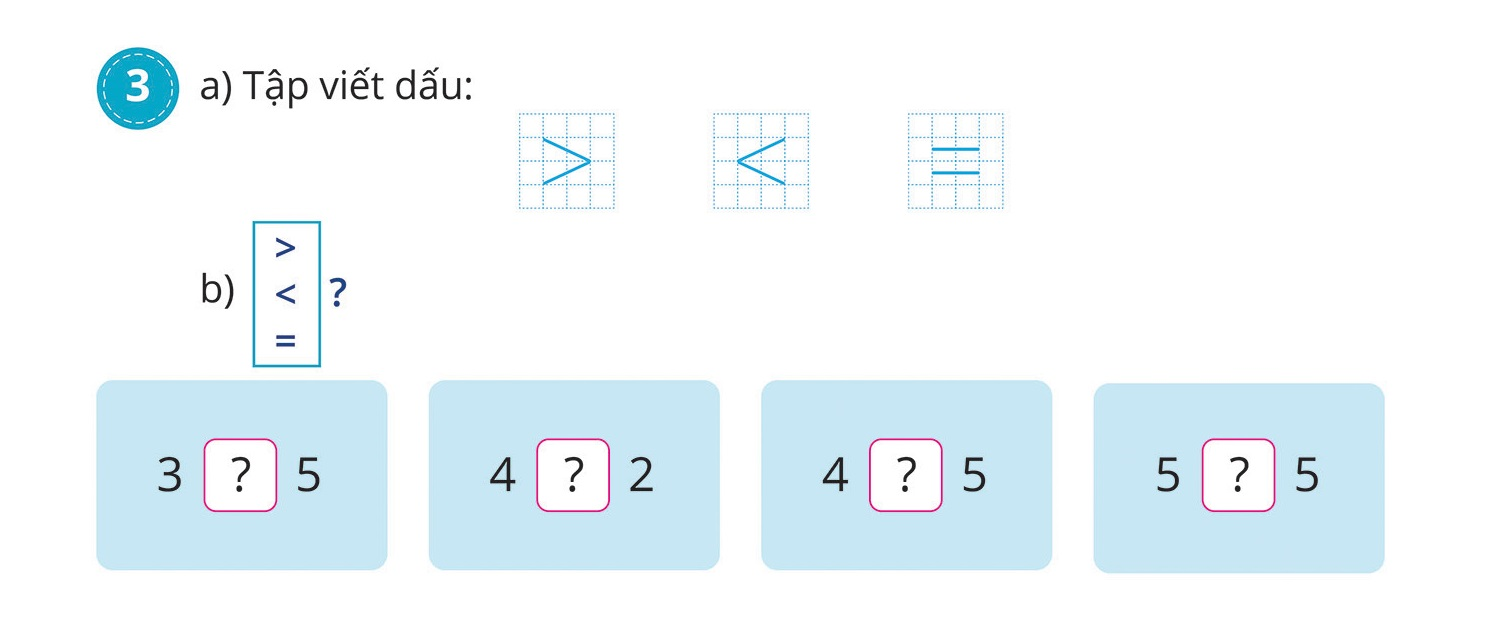 Thứ tư, ngày 27 tháng 09 năm 2023
Toán
Lớn hơn, dấu >.   Bé hơn, dấu <.   Bằng nhau, dấu =
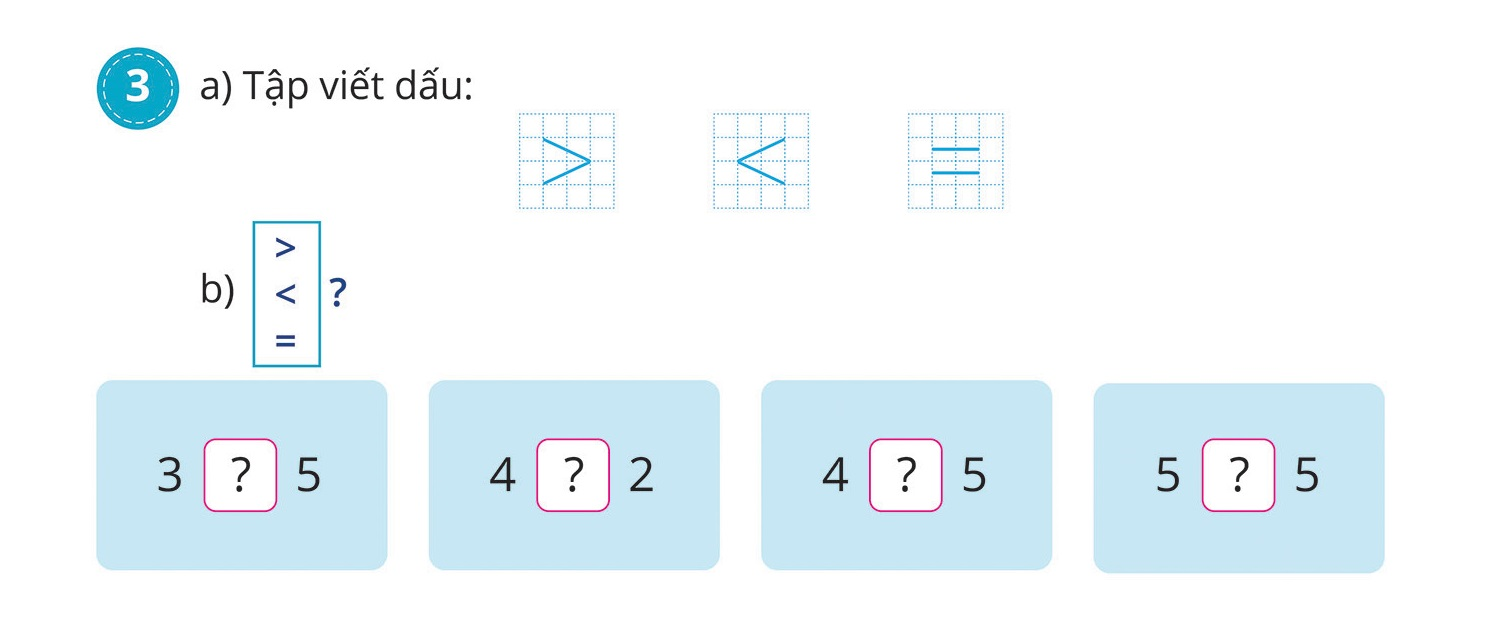 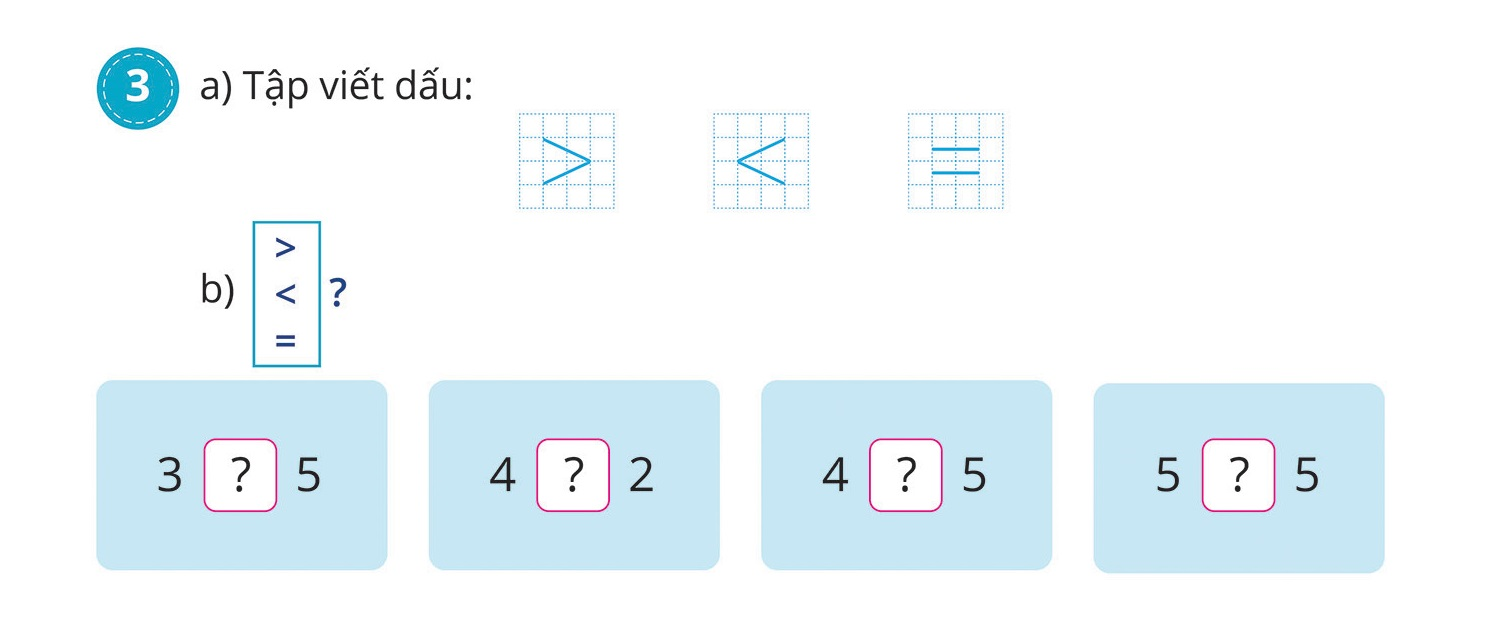 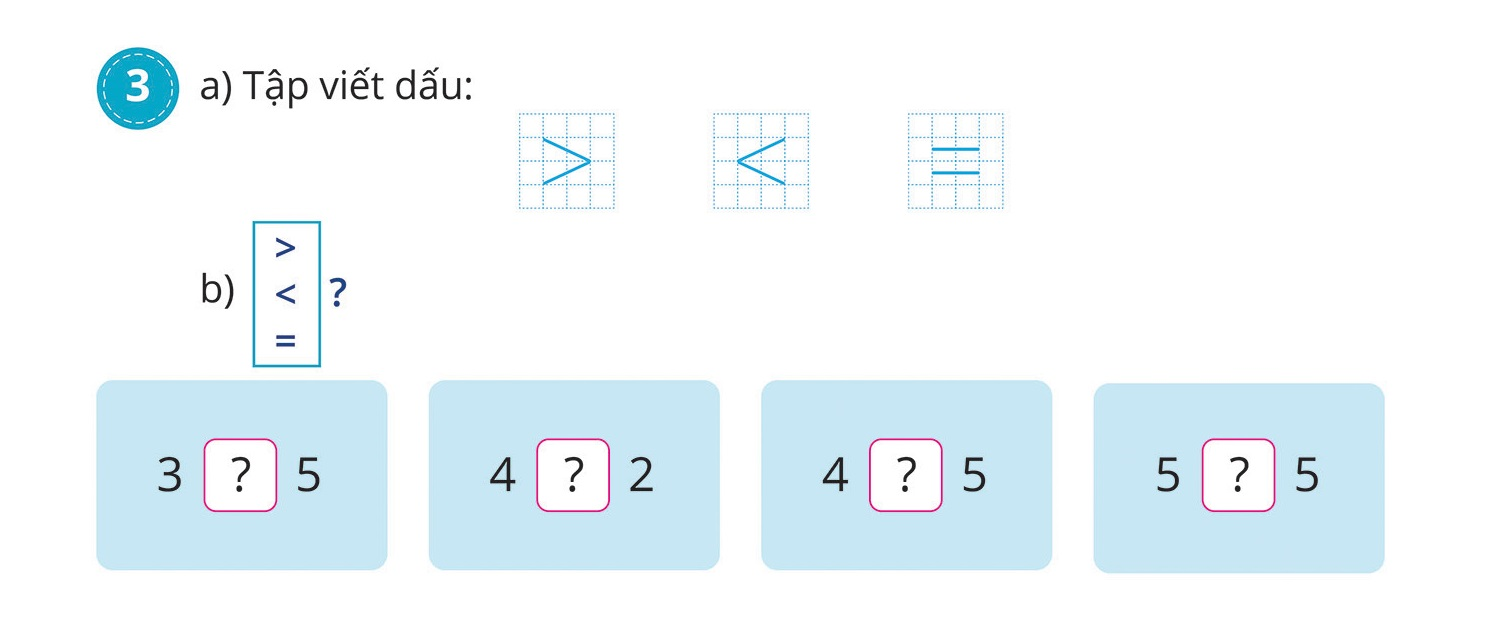 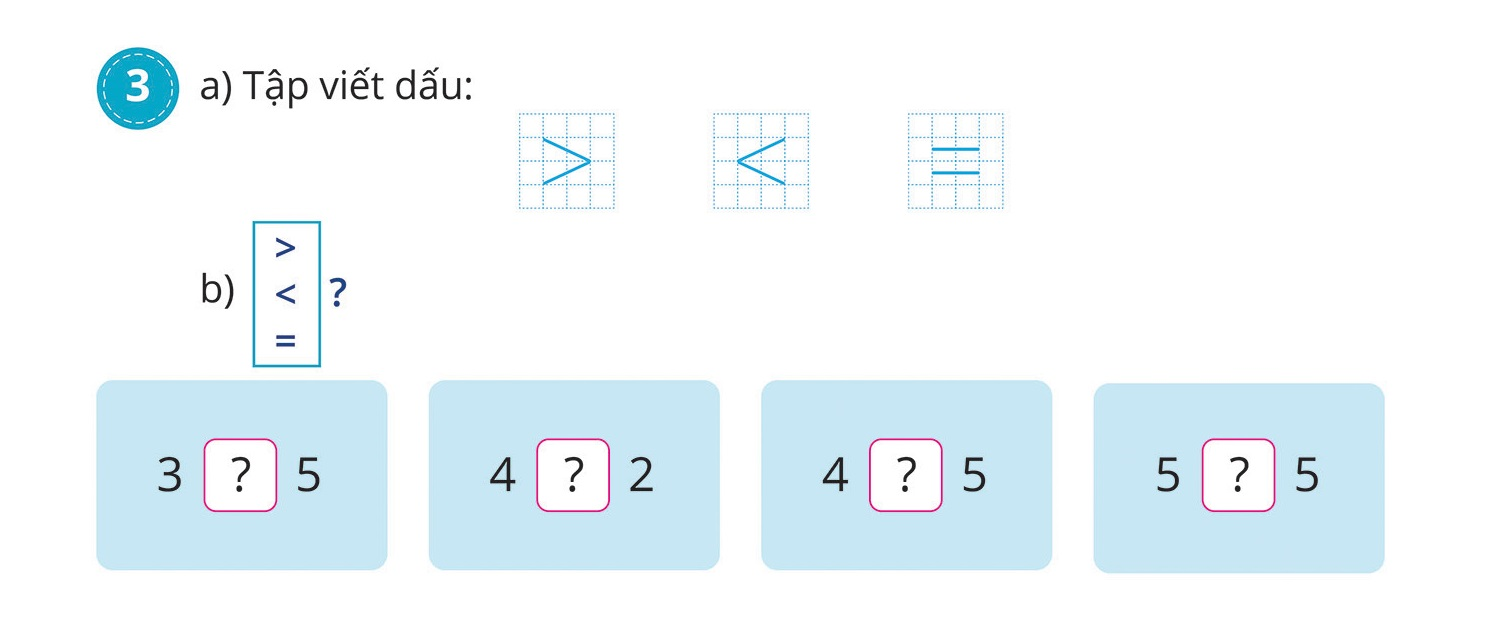 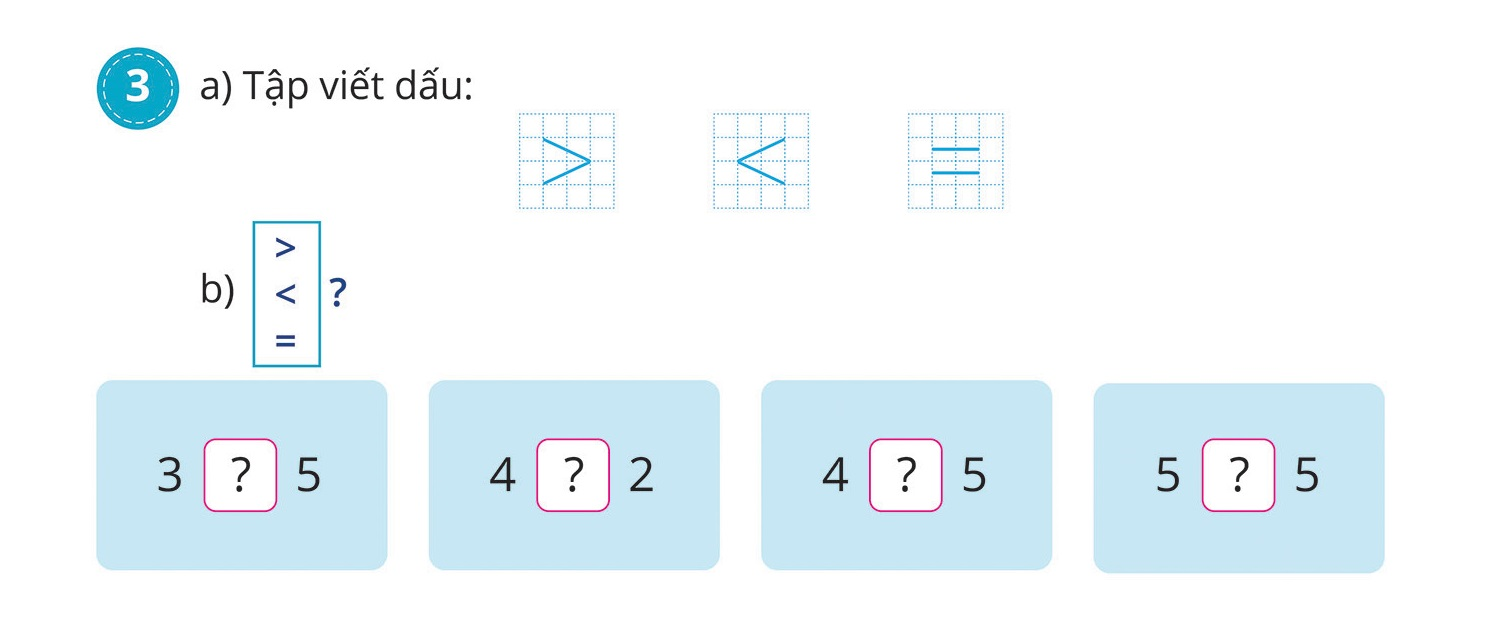 Thứ tư, ngày 27 tháng 09 năm 2023
Toán
Lớn hơn, dấu >.   Bé hơn, dấu <.   Bằng nhau, dấu =
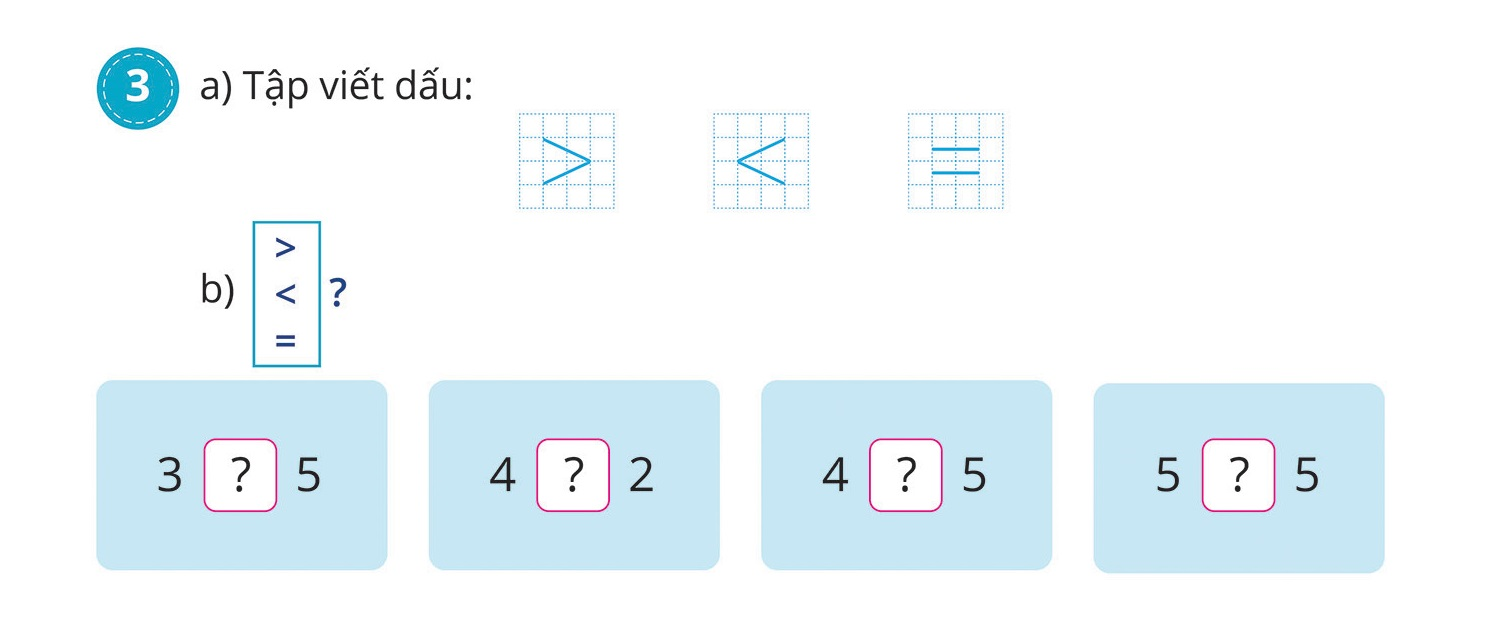 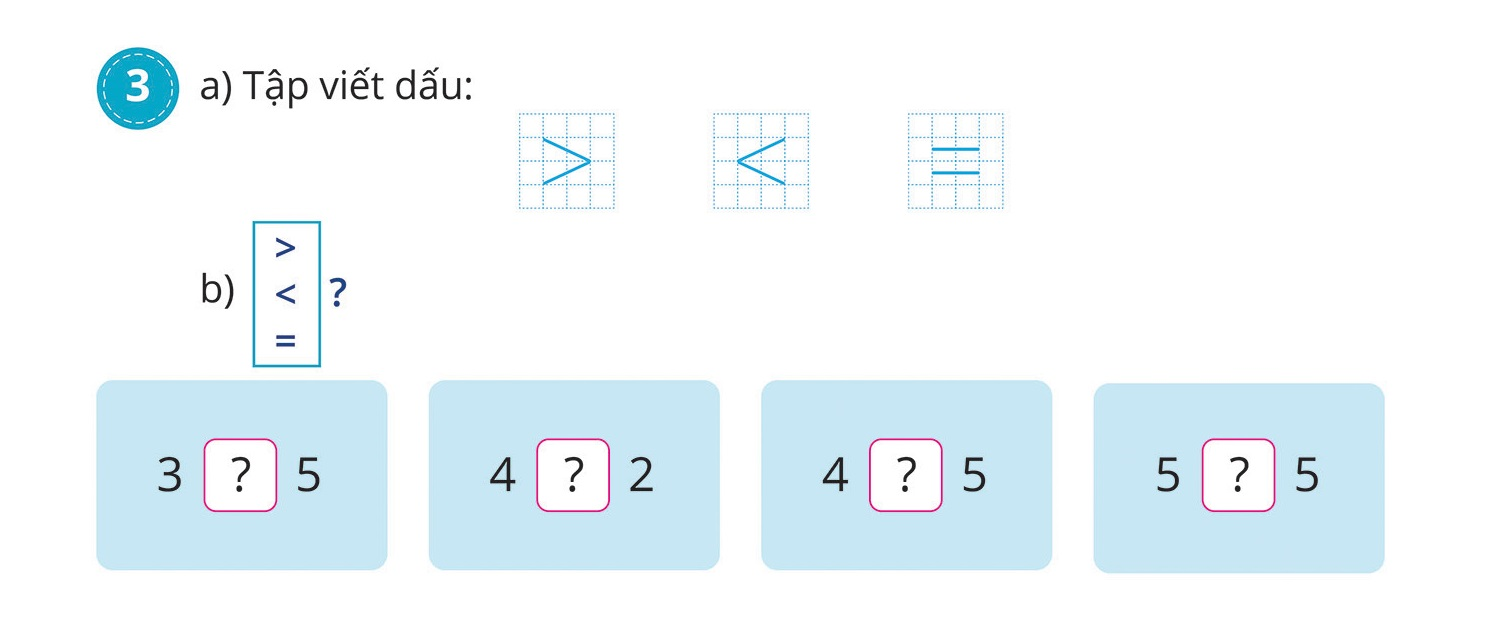 <
Thứ tư, ngày 27 tháng 09 năm 2023
Toán
Lớn hơn, dấu >.   Bé hơn, dấu <.   Bằng nhau, dấu =
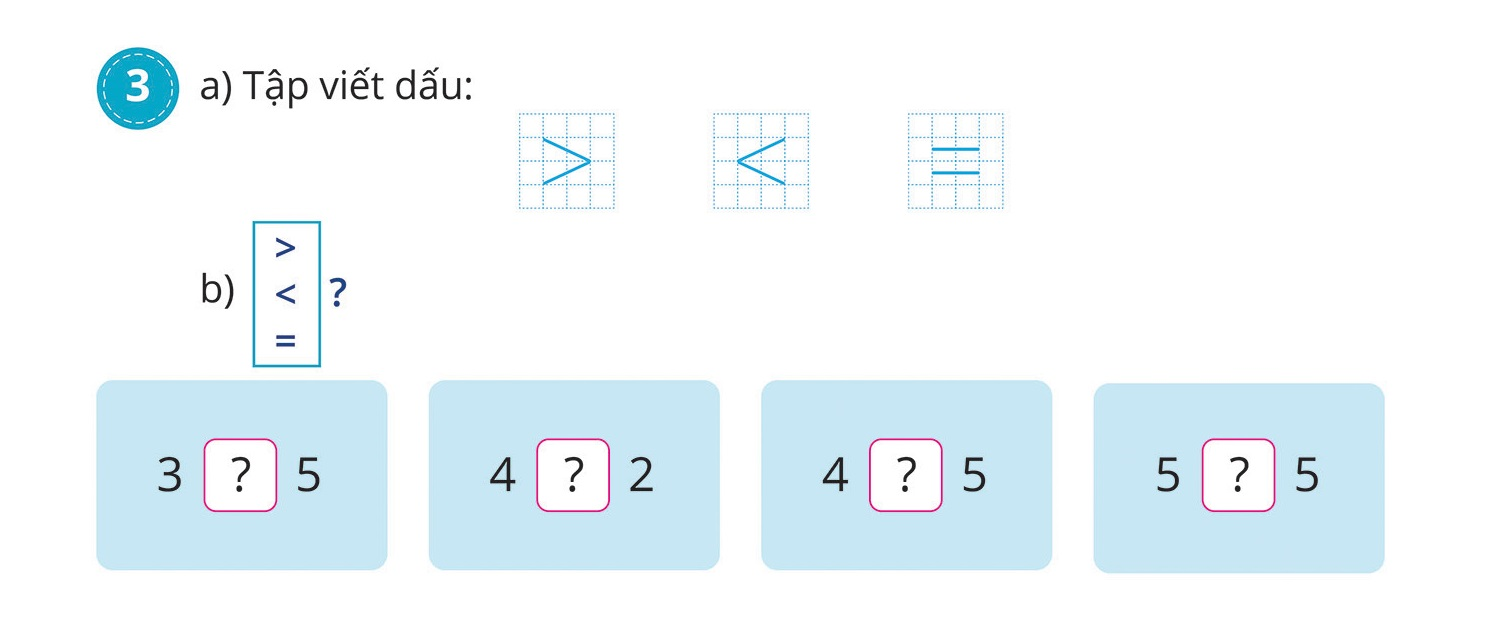 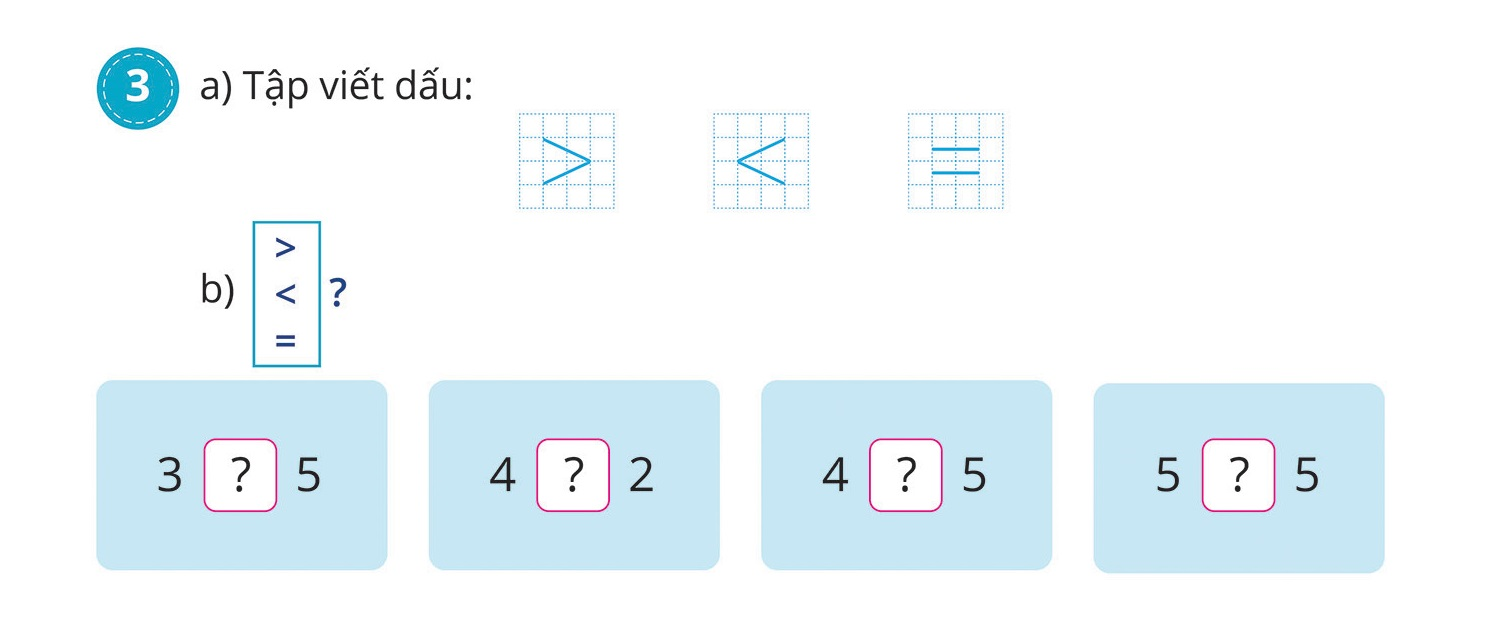 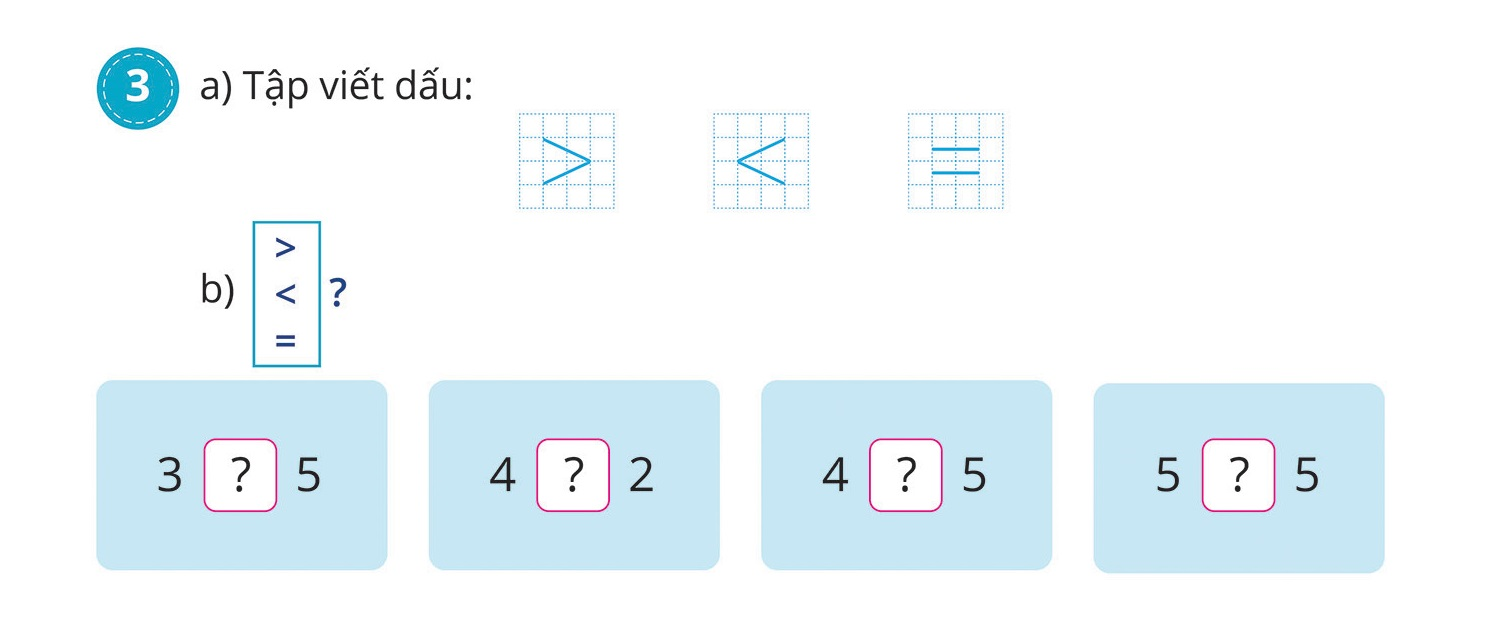 >
<
Thứ tư, ngày 27 tháng 09 năm 2023
Toán
Lớn hơn, dấu >.   Bé hơn, dấu <.   Bằng nhau, dấu =
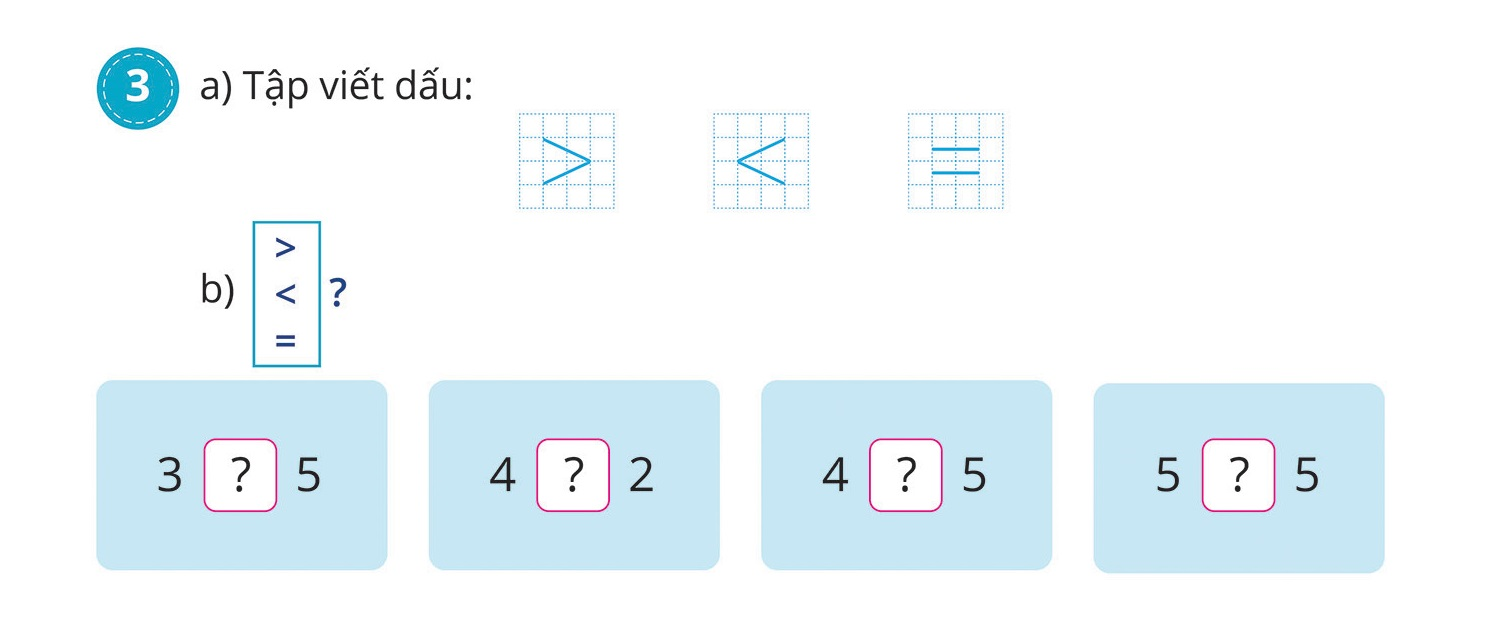 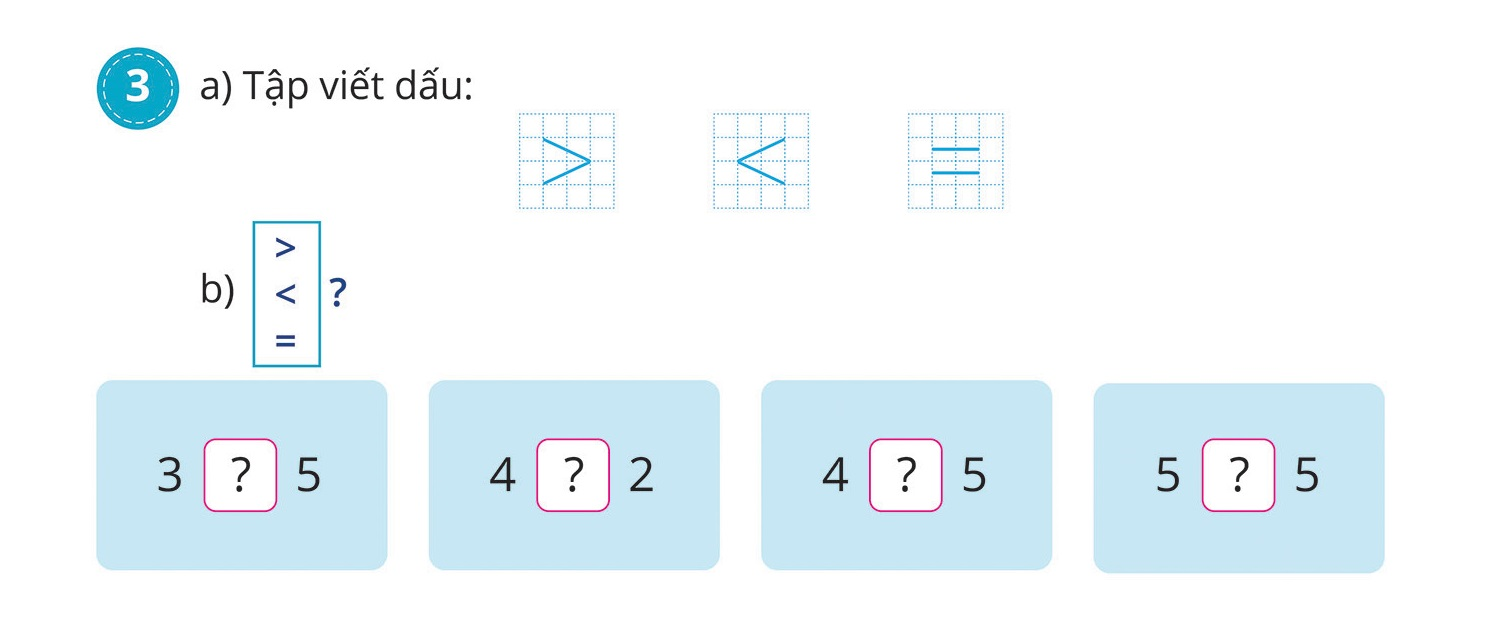 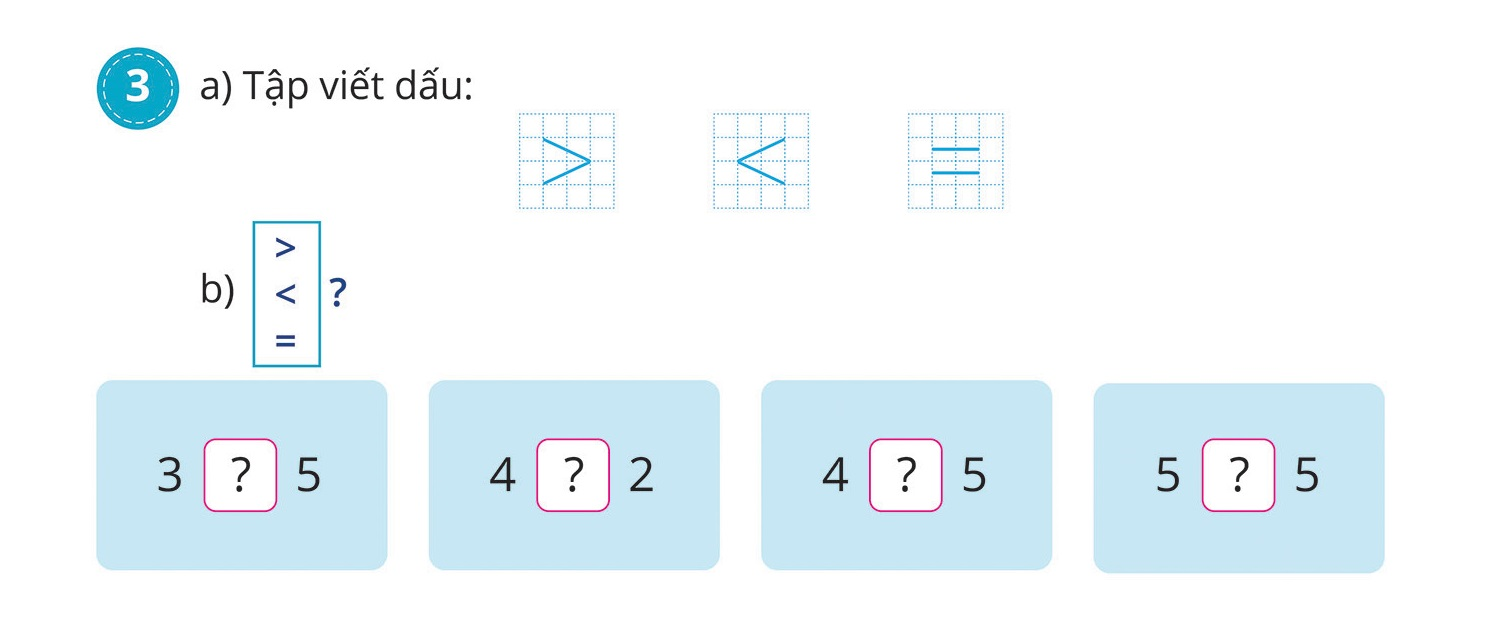 <
>
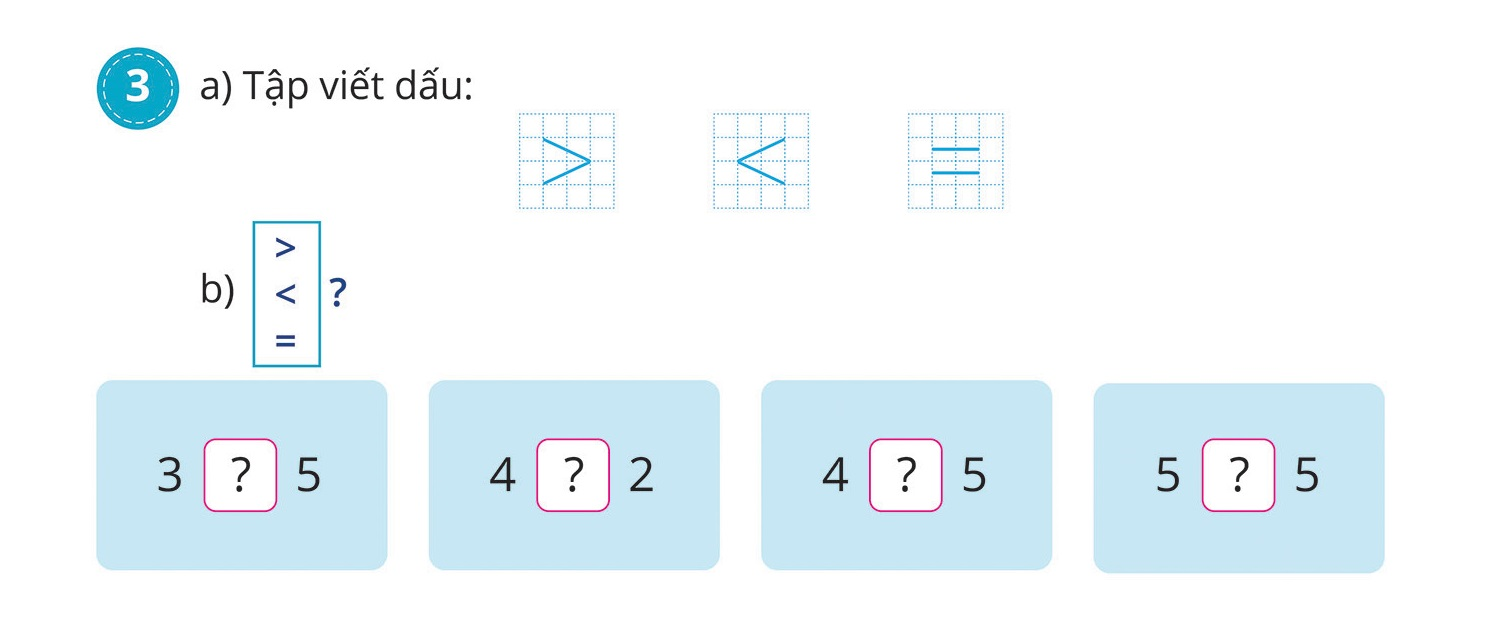 <
Thứ tư, ngày 27 tháng 09 năm 2023
Toán
Lớn hơn, dấu >.   Bé hơn, dấu <.   Bằng nhau, dấu =
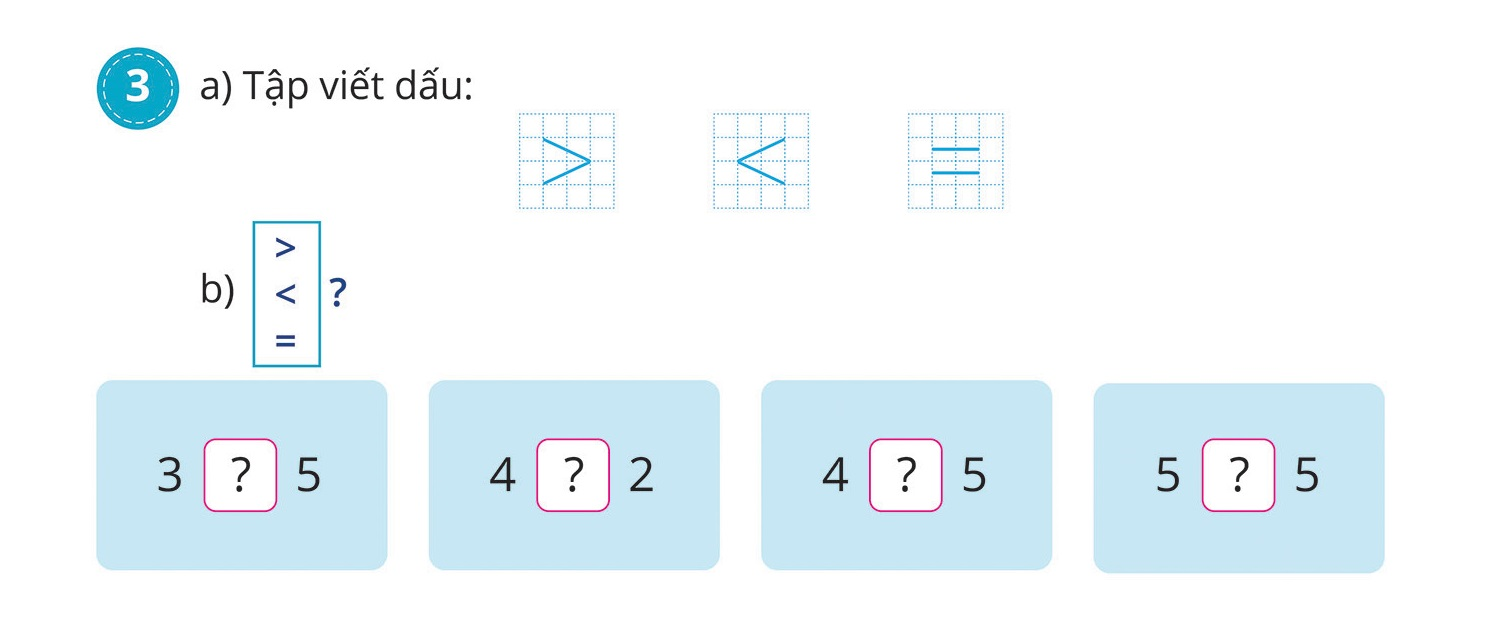 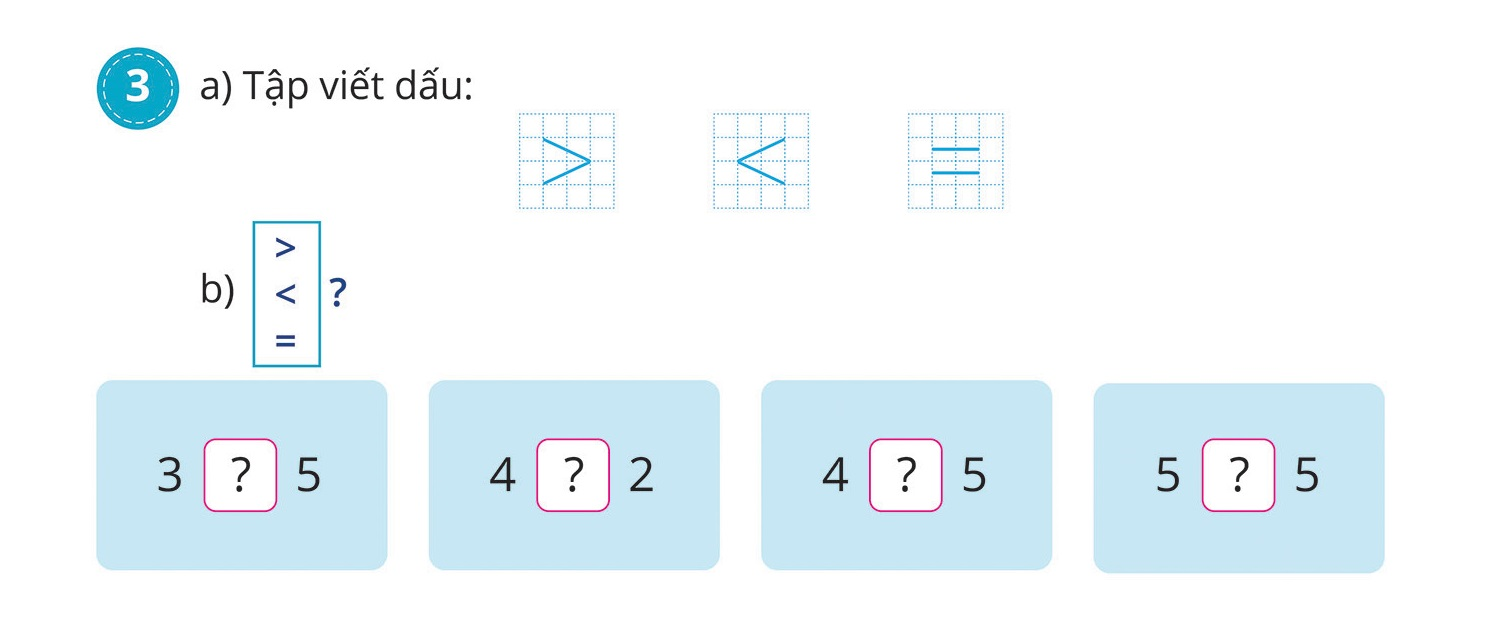 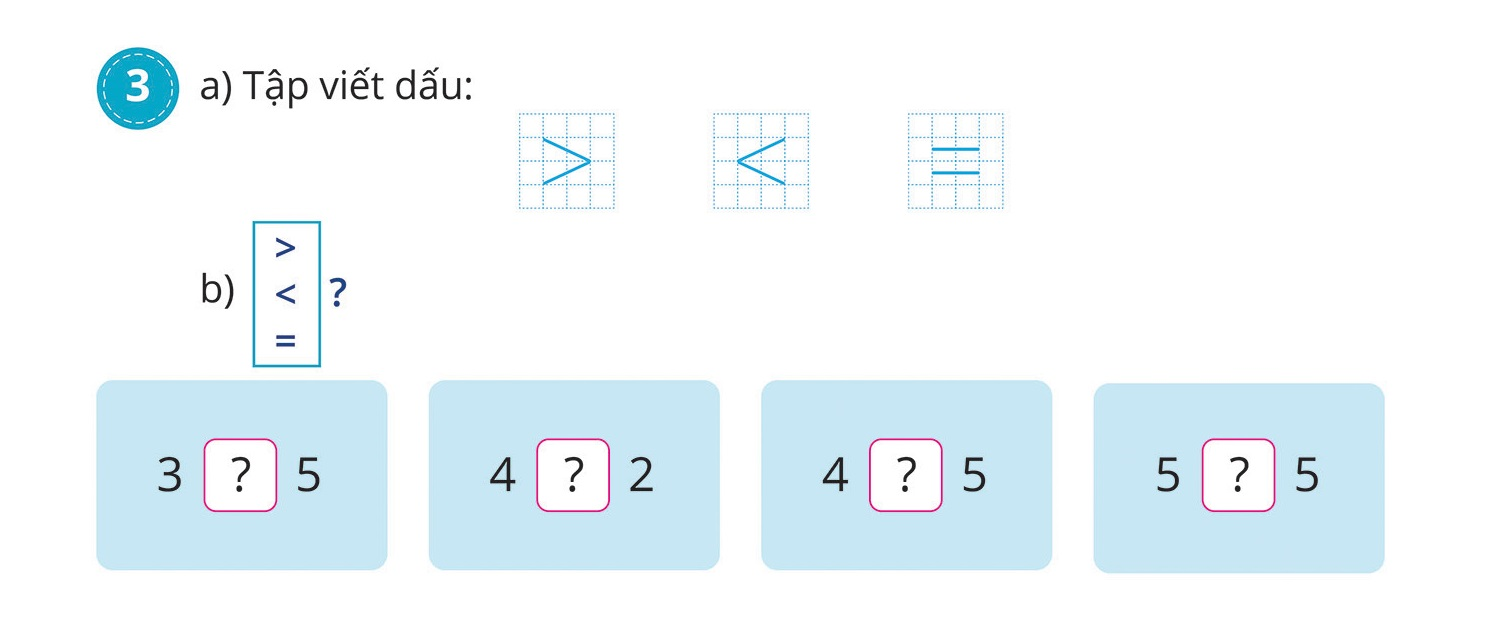 >
<
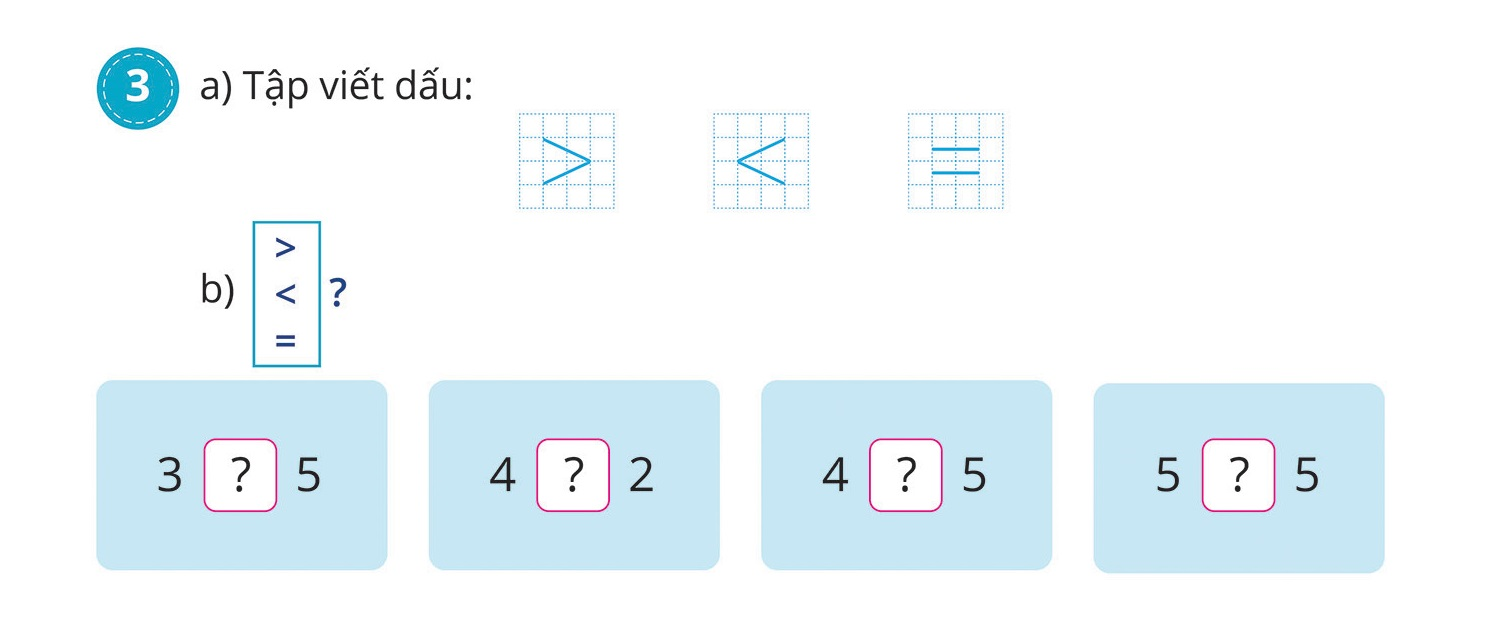 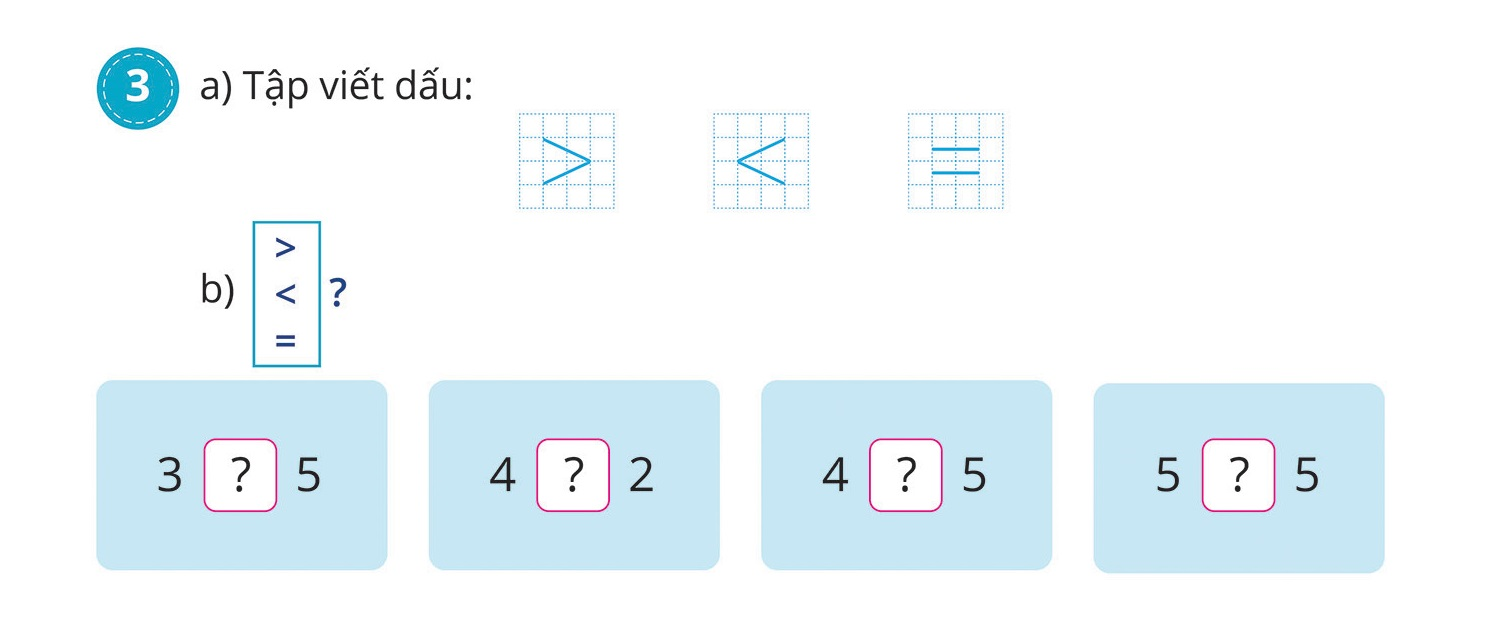 =
<
Thứ tư, ngày 27 tháng 09 năm 2023
Toán
Lớn hơn, dấu >.   Bé hơn, dấu <.   Bằng nhau, dấu =
Bài 4: Vật nào ghi số lớn hơn trong mỗi hình vẽ sau?
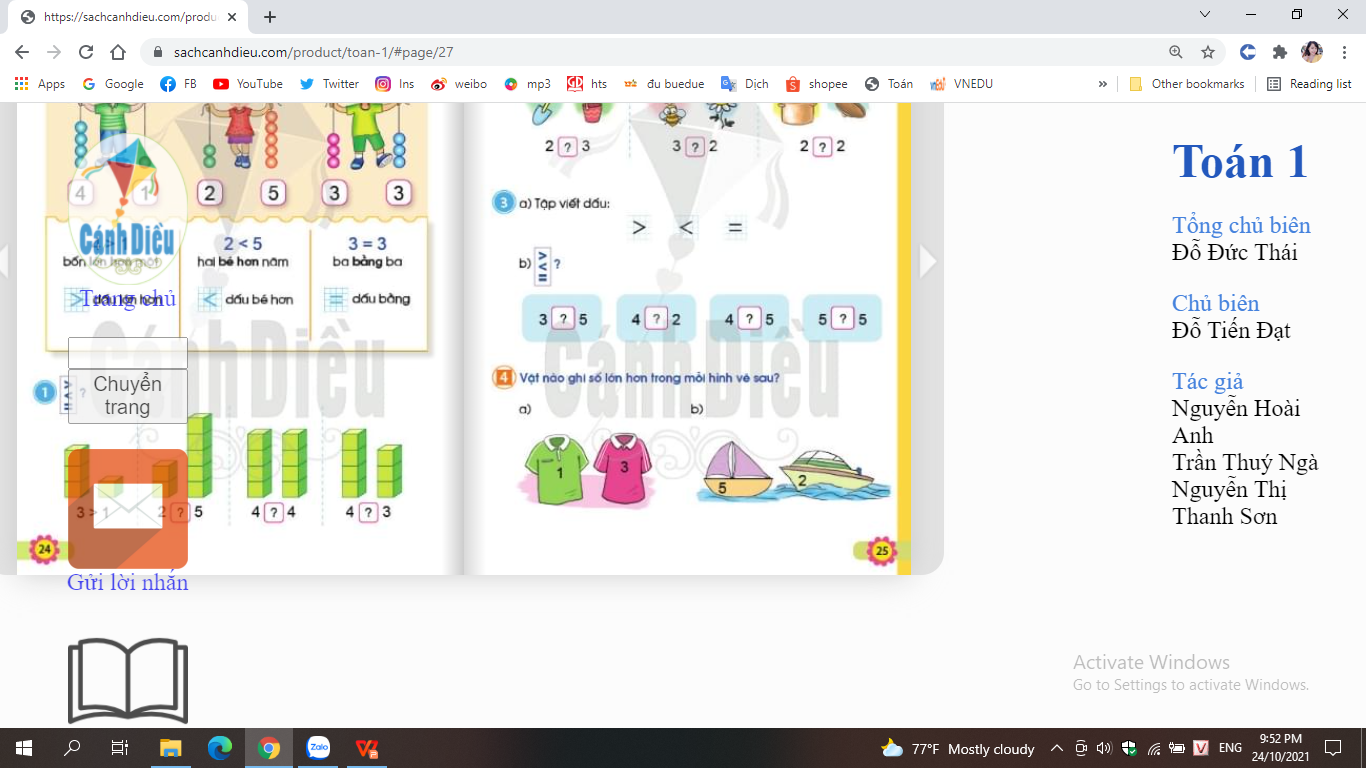 Thứ tư, ngày 27 tháng 09 năm 2023
Toán
Lớn hơn, dấu >.   Bé hơn, dấu <.   Bằng nhau, dấu =
Bài 4: Vật nào ghi số lớn hơn trong mỗi hình vẽ sau?
Thứ tư, ngày 27 tháng 09 năm 2023
Toán
Lớn hơn, dấu >.   Bé hơn, dấu <.   Bằng nhau, dấu =
Bài 4: Vật nào ghi số lớn hơn trong mỗi hình vẽ sau?
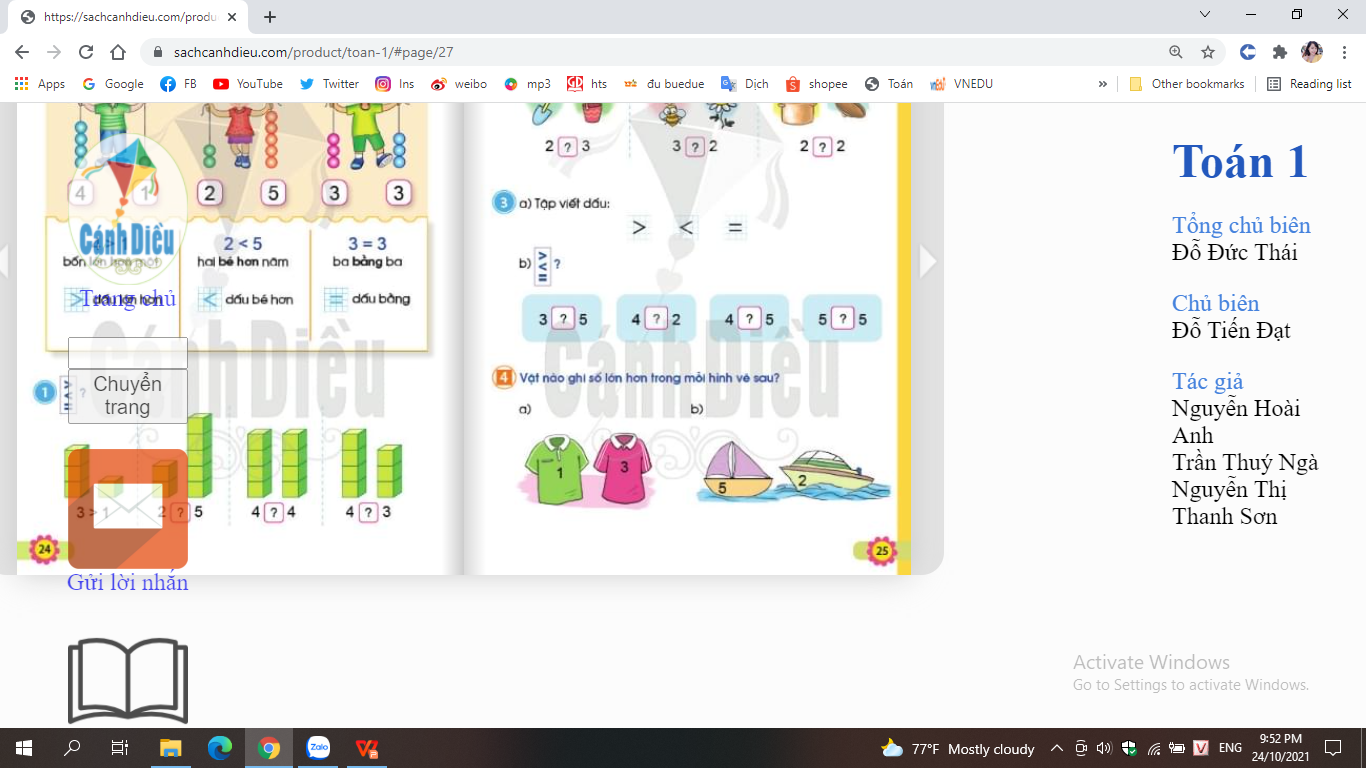 Hoan hô, bạn giỏi quá!
5
Trò chơi
Lên núi hái hoa
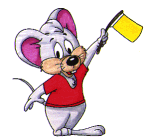 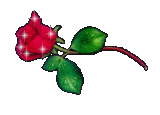 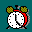 1
0
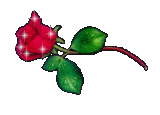 3
4
5
2
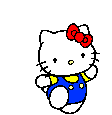 5 > 2
4 = 4
4  < 5
4
5……2
3
3 = 3
4….4
2
4…..5
2 < 1
1
3….3
2….1
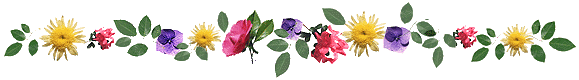 BÀI MỚI
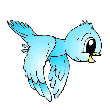 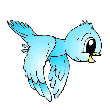 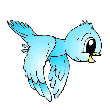 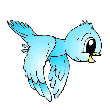 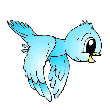 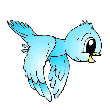 Thứ năm, ngày 28 tháng 09 năm 2023
Toán
LUYỆN TẬP
Thứ năm, ngày 28 tháng 09 năm 2023
Toán
LUYỆN TẬP
KHỞI ĐỘNG
Thứ năm, ngày 28 tháng 09 năm 2023
Toán
LUYỆN TẬP
THỰC HÀNH
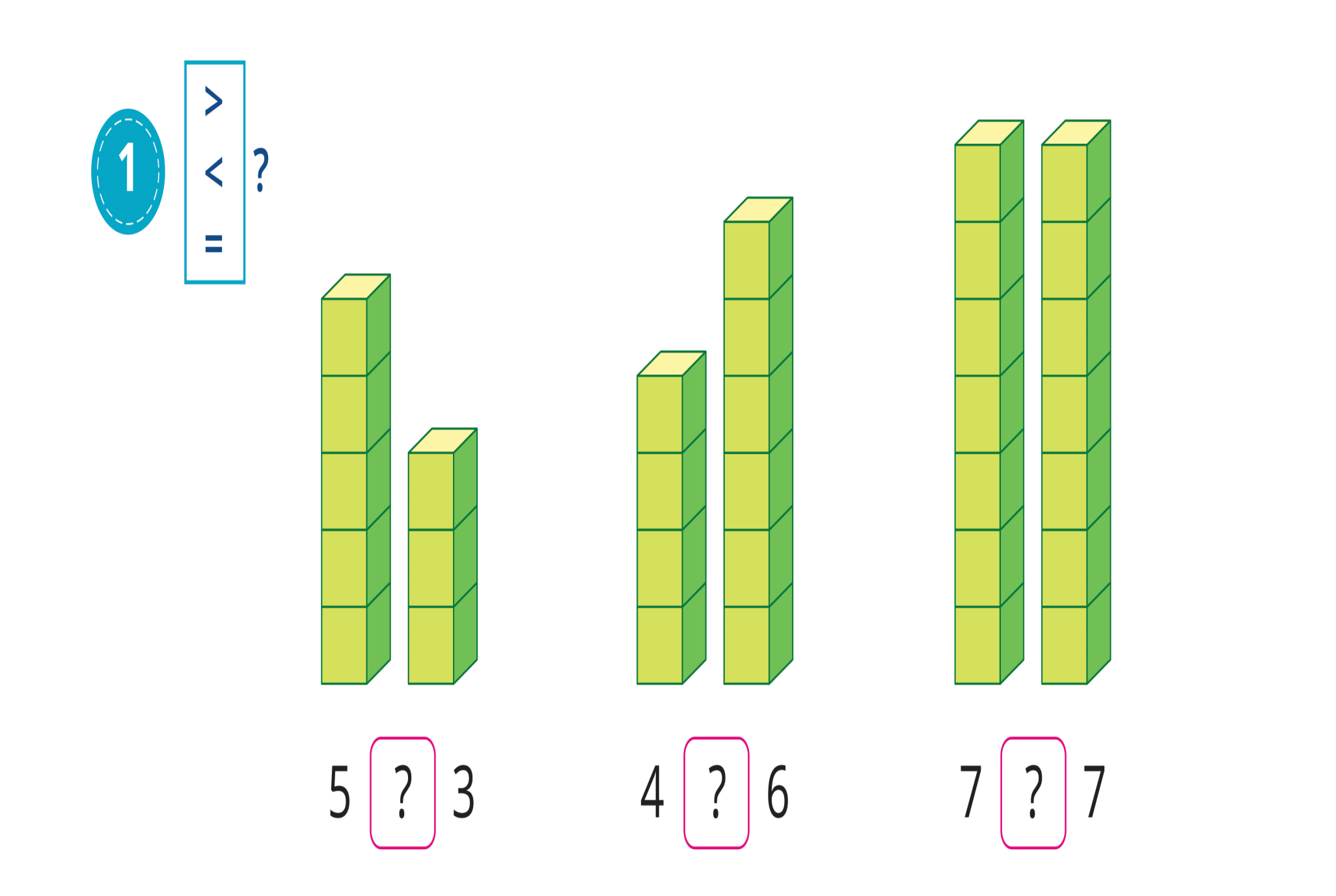 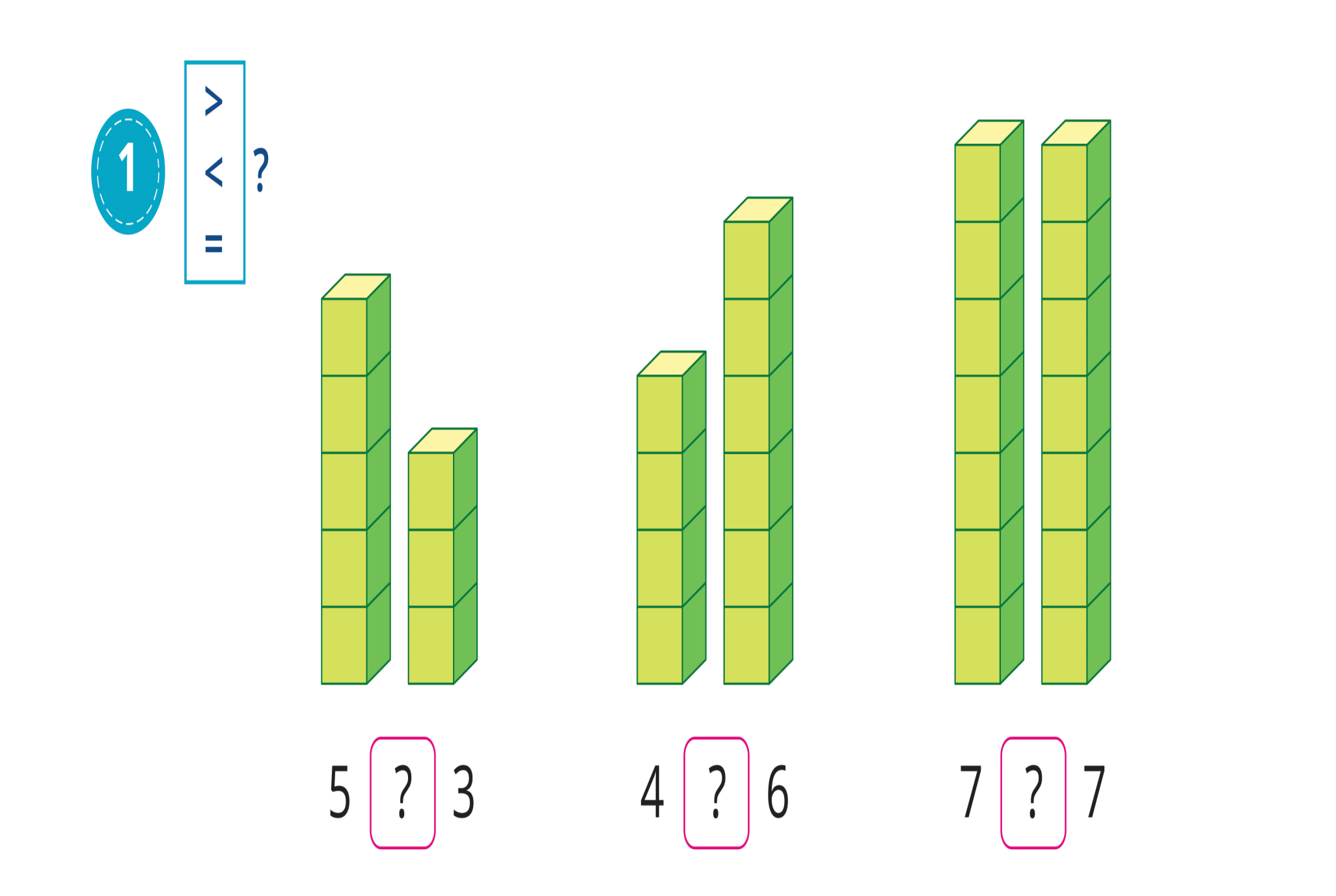 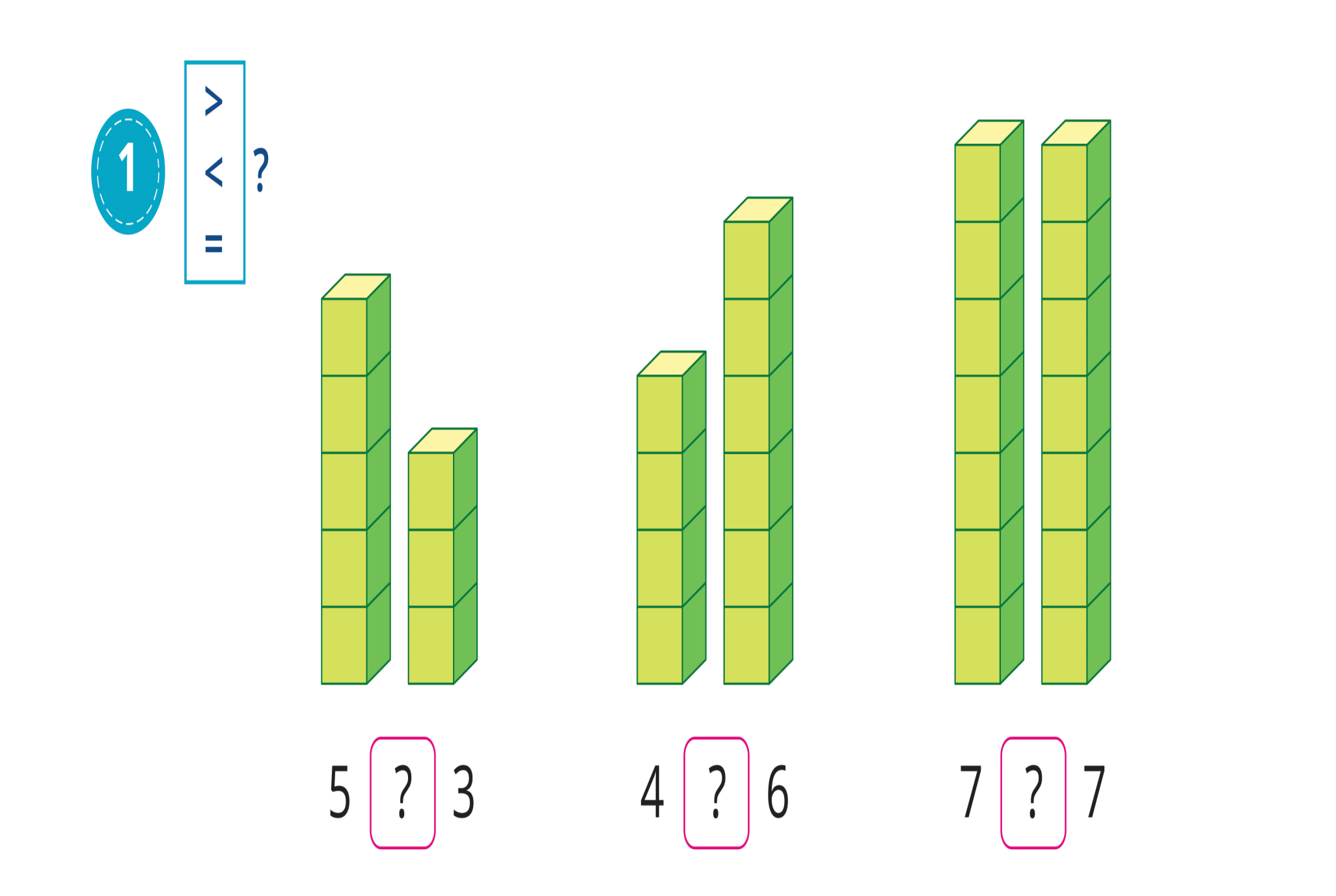 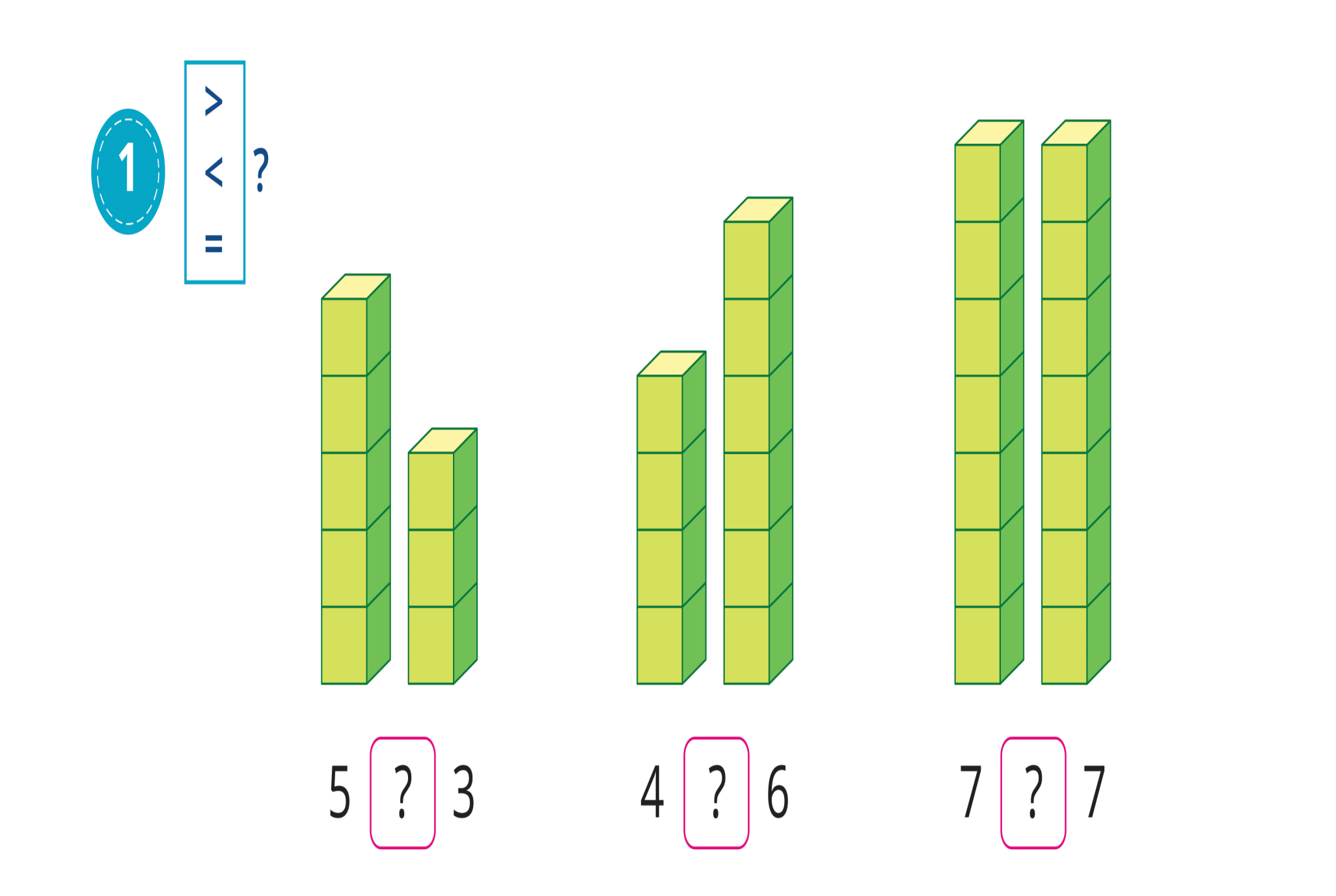 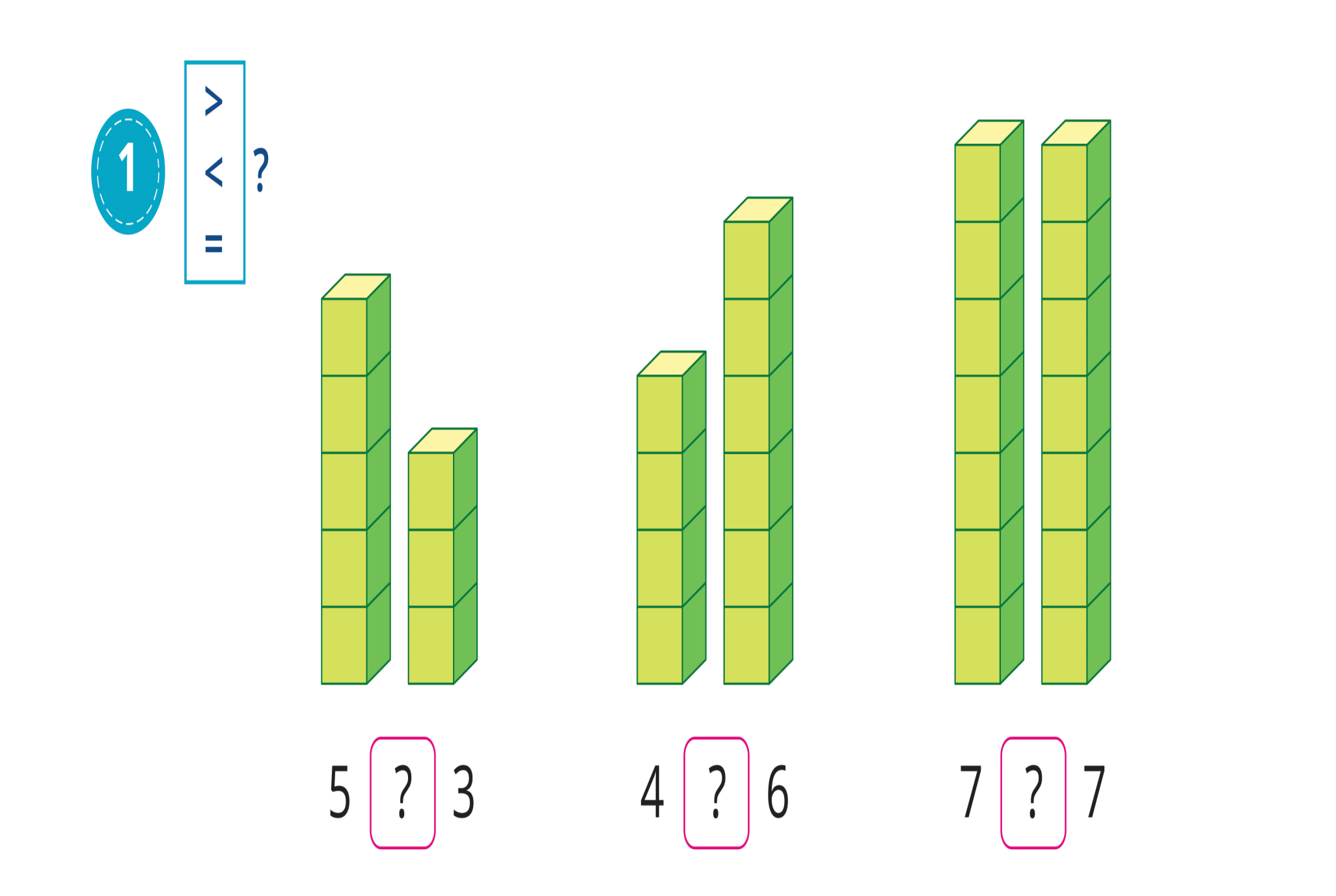 Thứ năm, ngày 28 tháng 09 năm 2023
Toán
LUYỆN TẬP
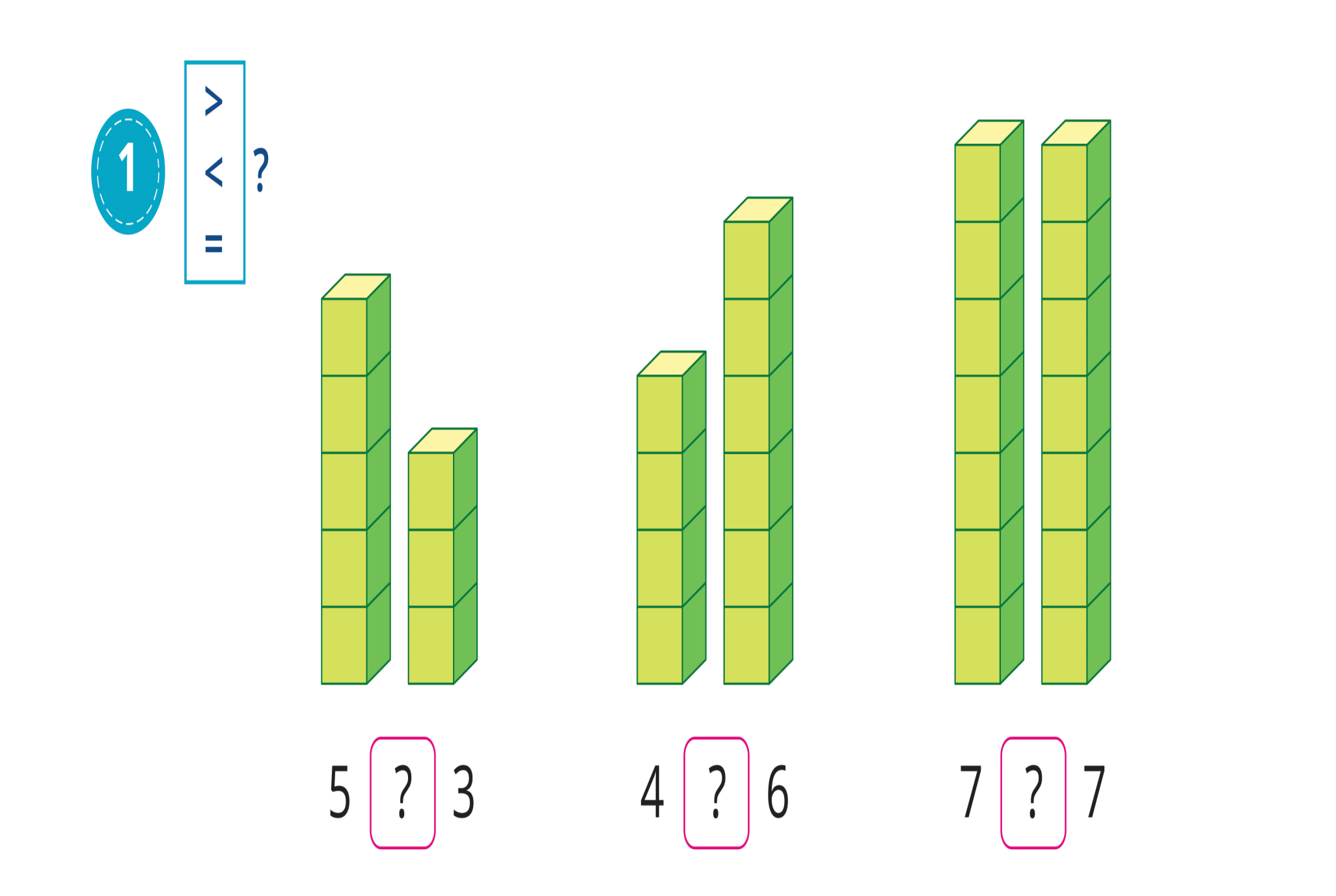 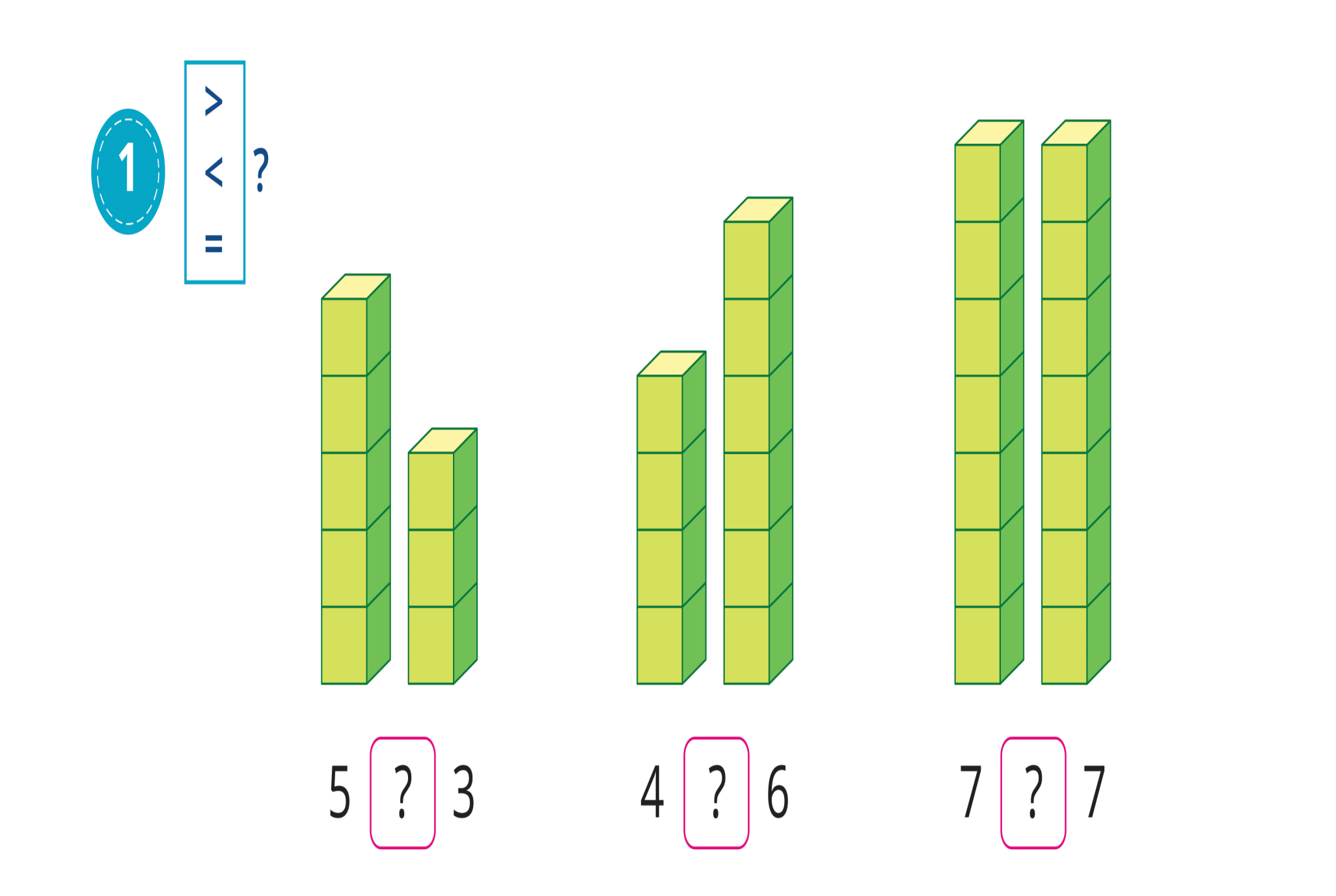 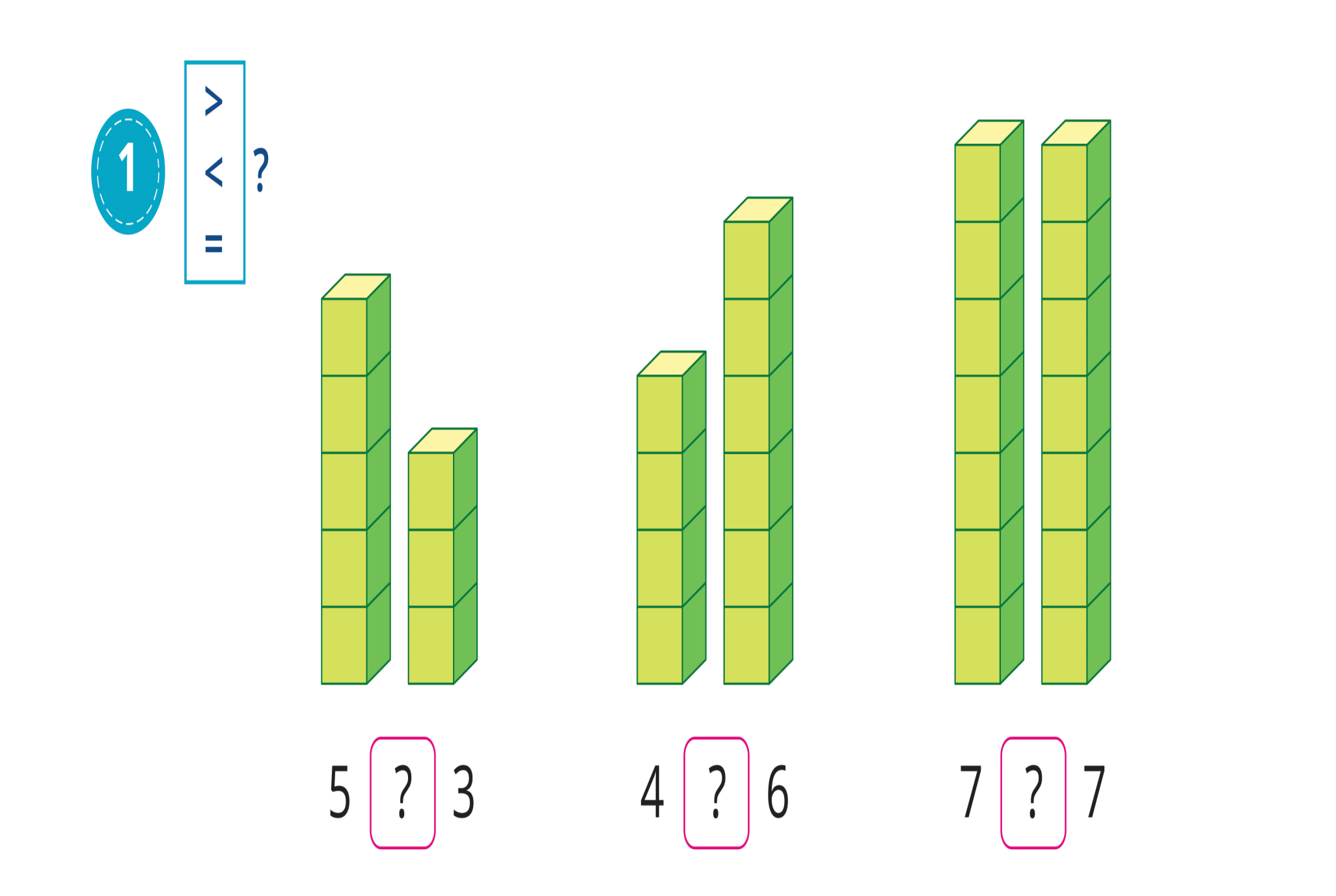 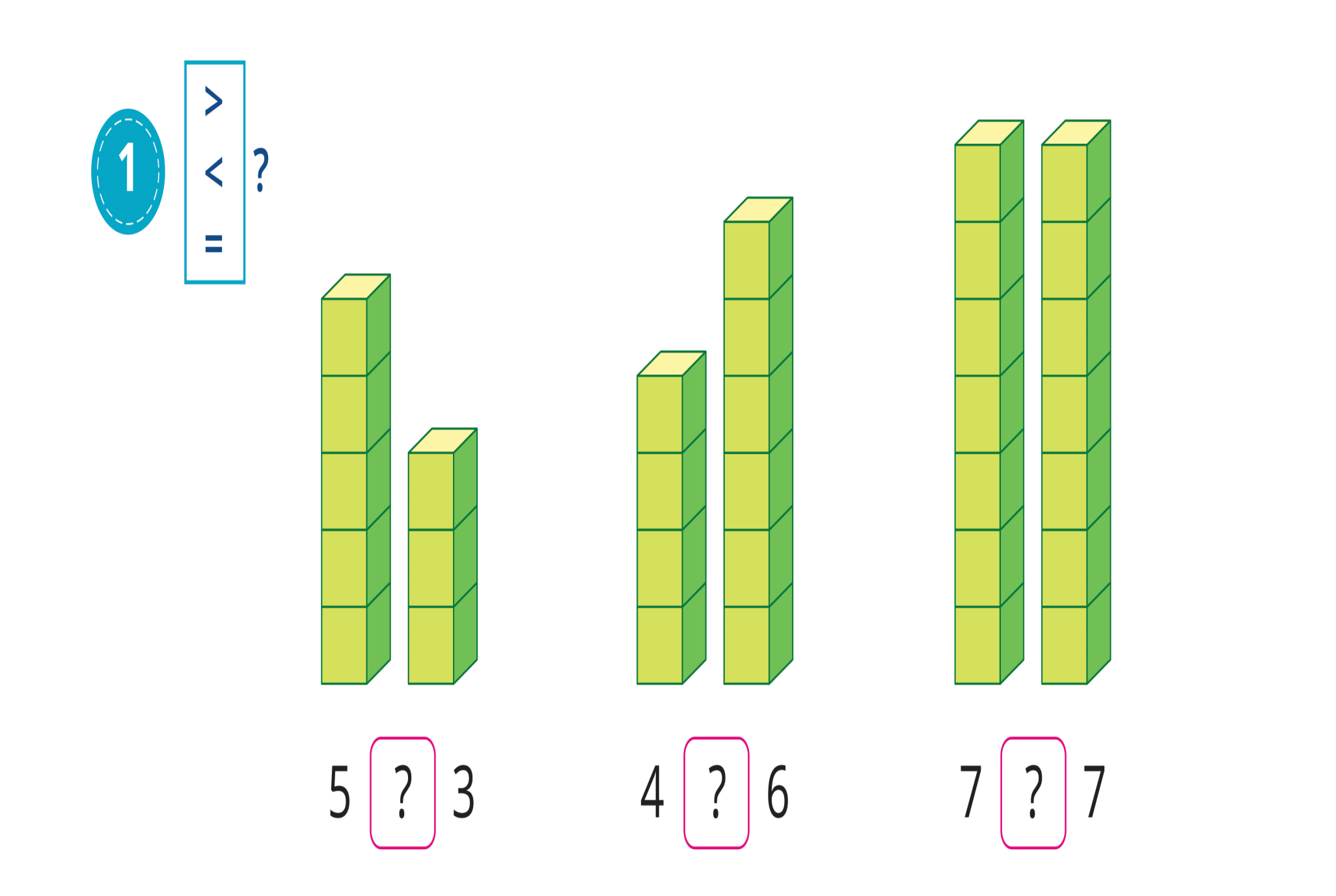 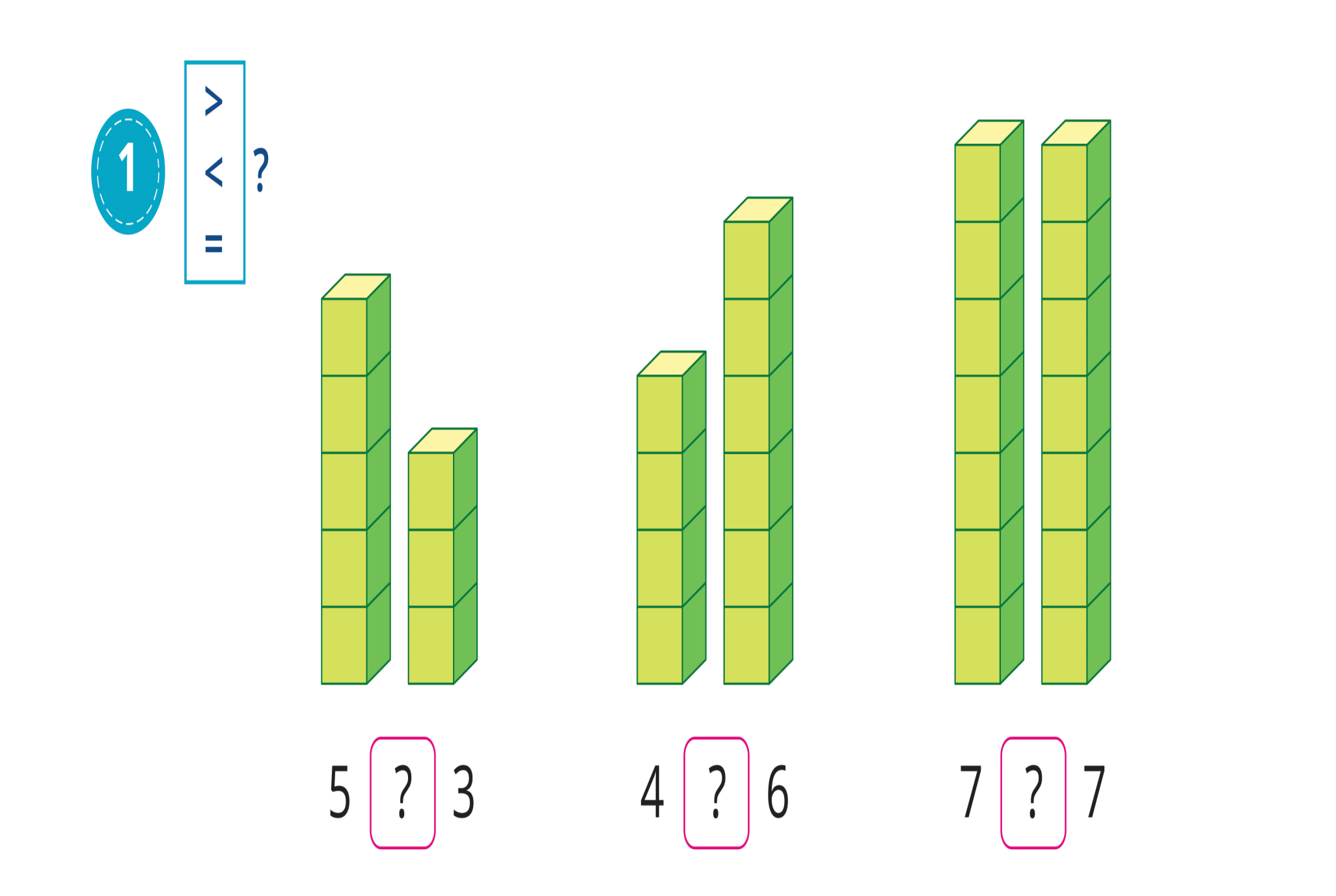 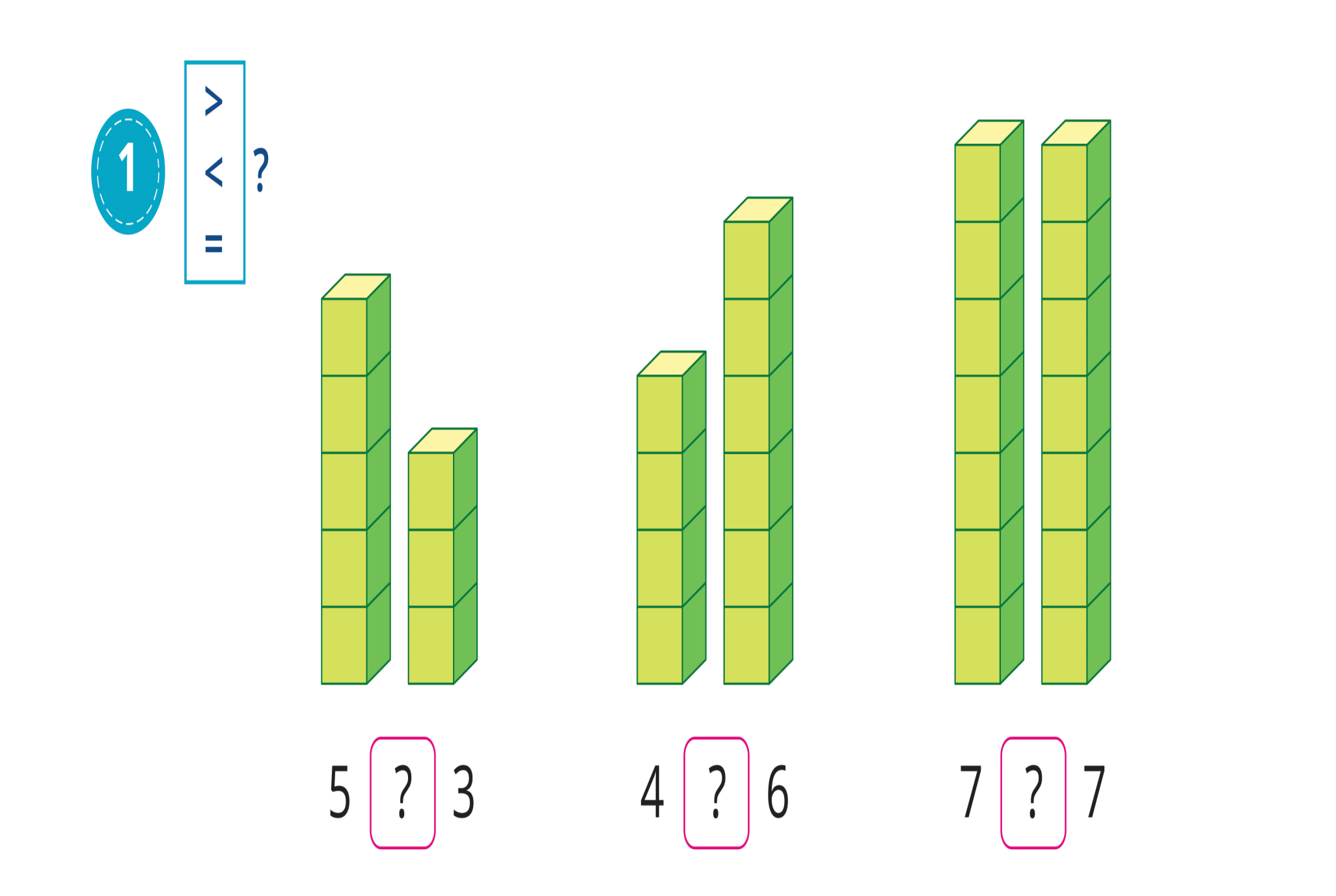 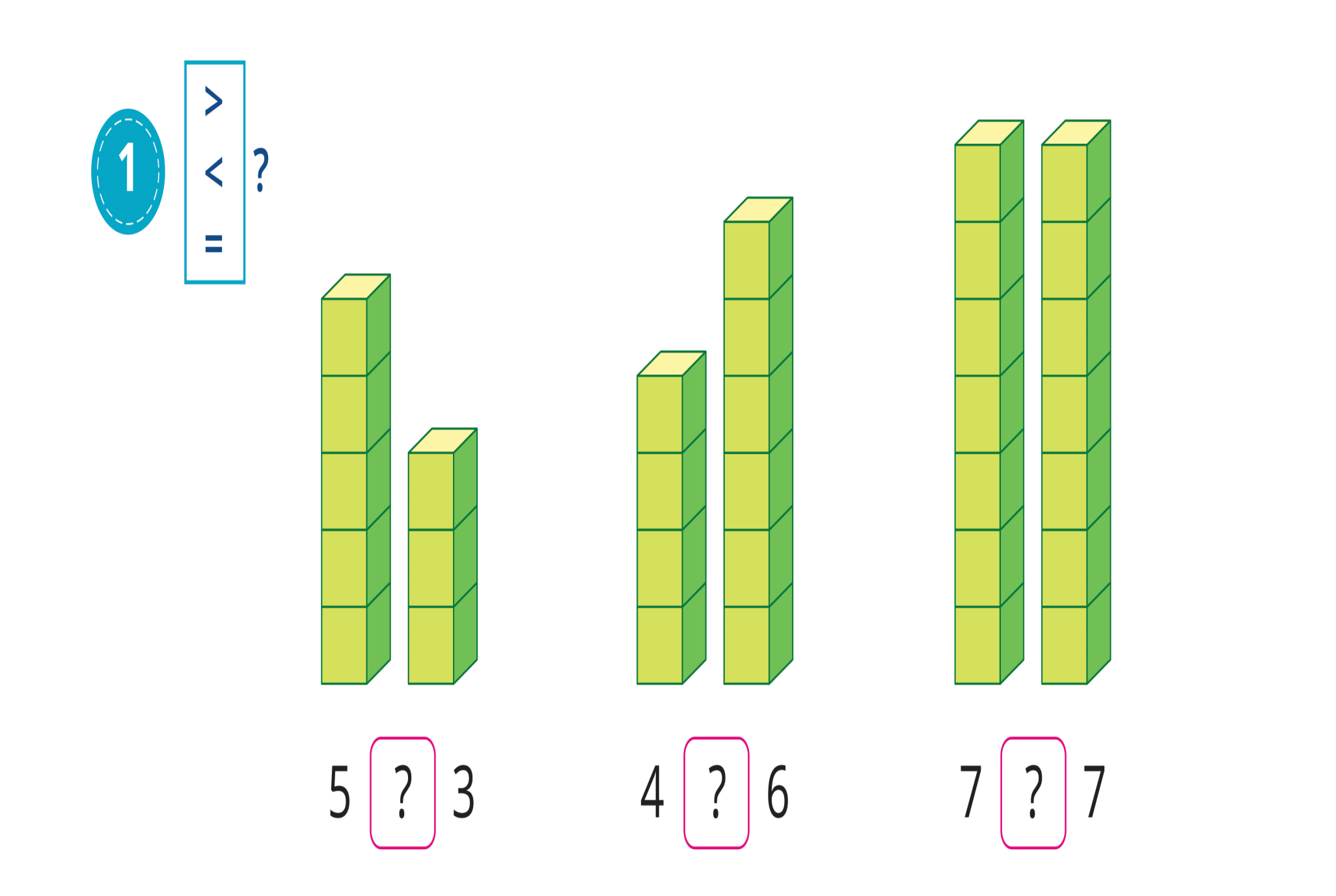 <
>
=
Thứ năm, ngày 28 tháng 09 năm 2023
Toán
LUYỆN TẬP
>
<
=
2
?
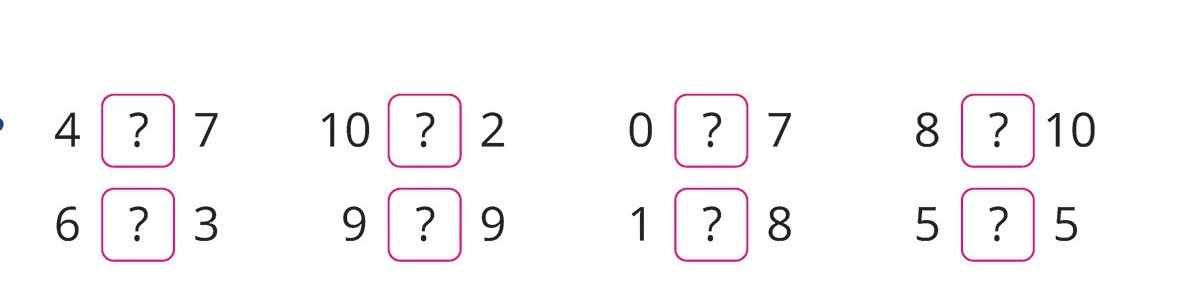 Thứ năm, ngày 28 tháng 09 năm 2023
Toán
LUYỆN TẬP
>
<
=
2
?
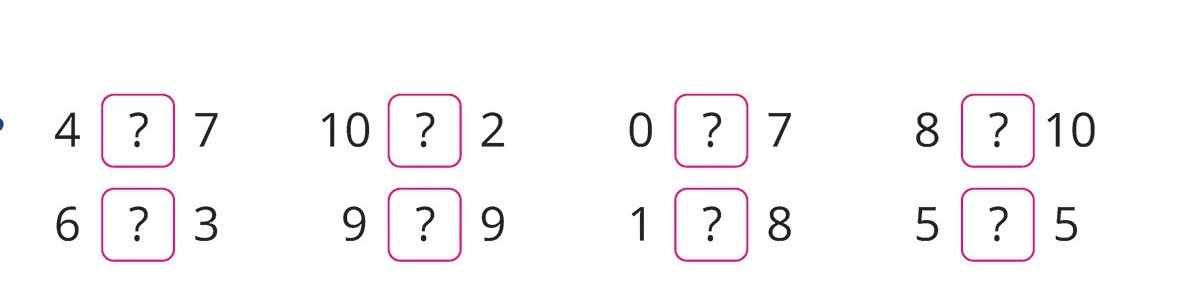 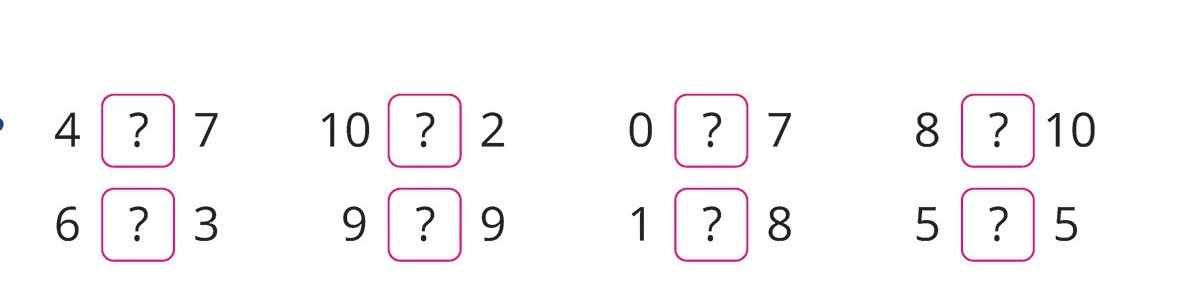 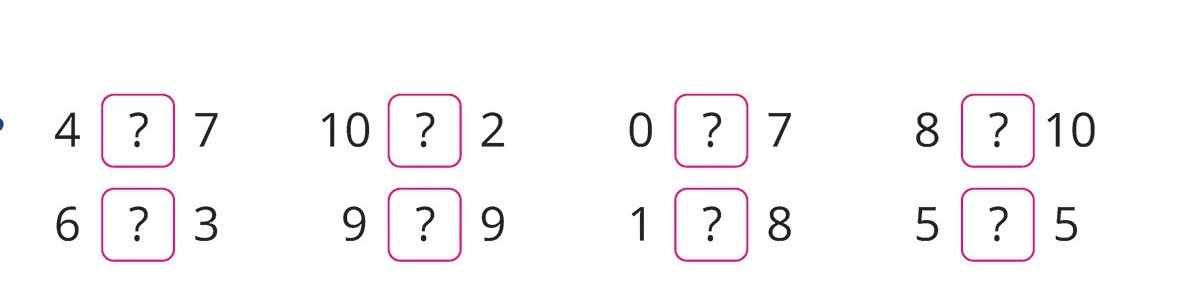 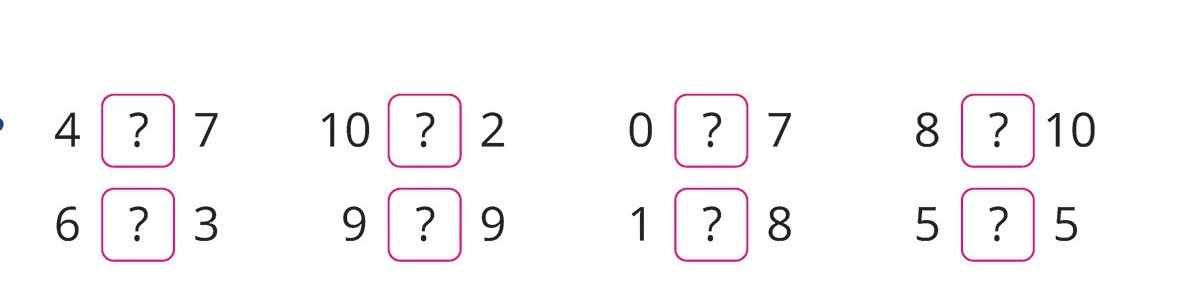 <
>
<
<
>
=
<
=
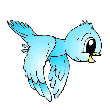 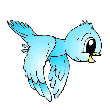 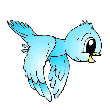 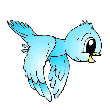 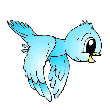 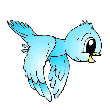 Thứ sáu, ngày 29 tháng 09 năm 2023
Toán
LUYỆN TẬP
(tiết 2)
Thứ sáu, ngày 29 tháng 09 năm 2023
Toán
LUYỆN TẬP
3
Xếp các số sau:
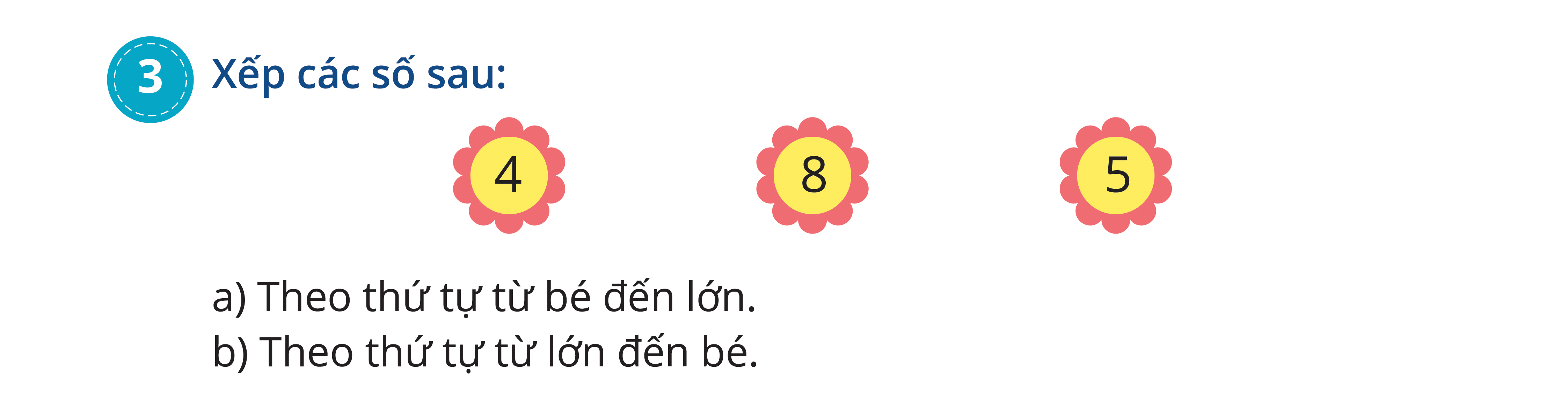 a) Theo thứ tự từ bé đến lớn.
b) Theo thứ tự từ lớn đến bé.
Thứ sáu, ngày 29 tháng 09 năm 2023
Toán
LUYỆN TẬP
3
Xếp các số sau:
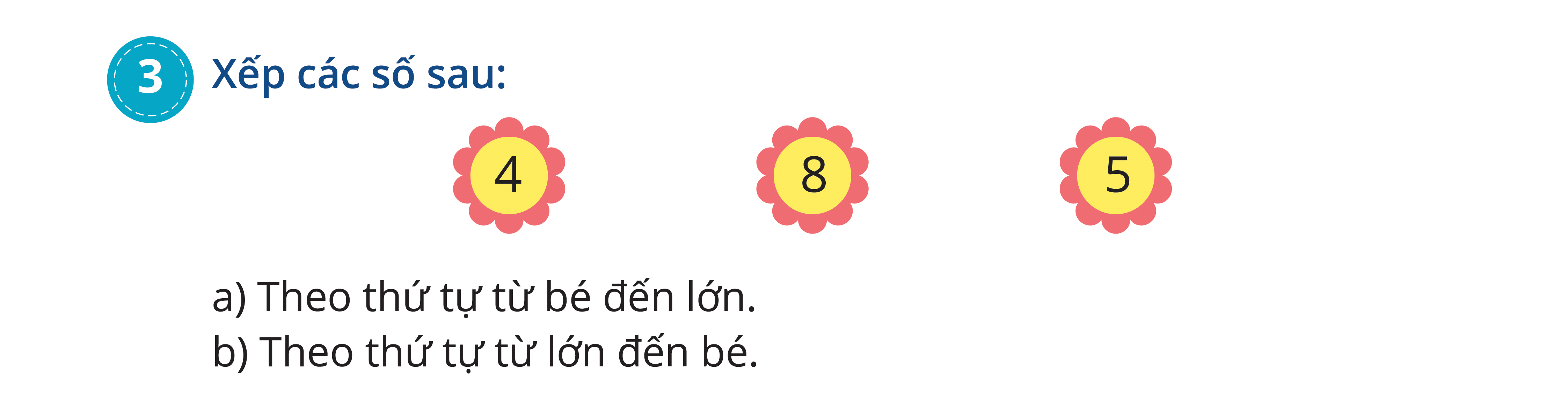 a) Theo thứ tự từ bé đến lớn.
a) Theo thứ tự từ bé đến lớn: 4, 5, 8
b) Theo thứ tự từ lớn đến bé.
b) Theo thứ tự từ lớn đến bé: 8, 5, 4
Thứ sáu, ngày 29 tháng 09 năm 2023
Toán
LUYỆN TẬP
4
Bạn nào ít viên bi nhất ?
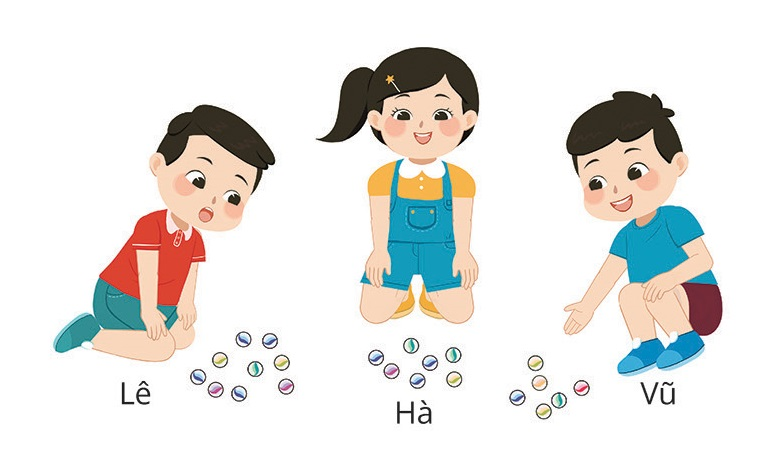 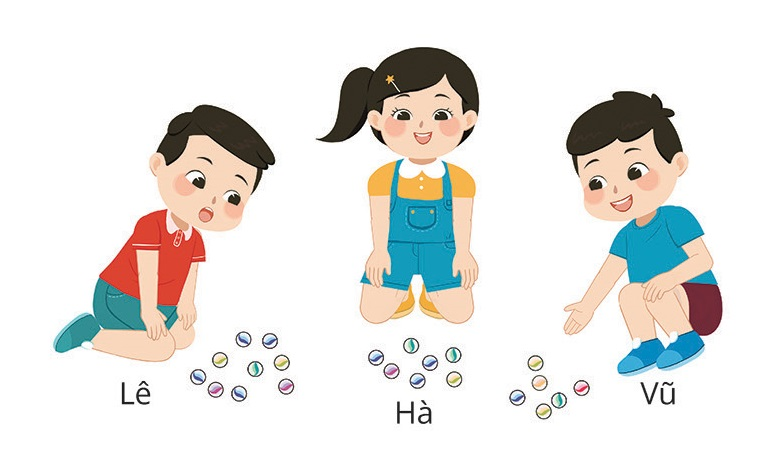 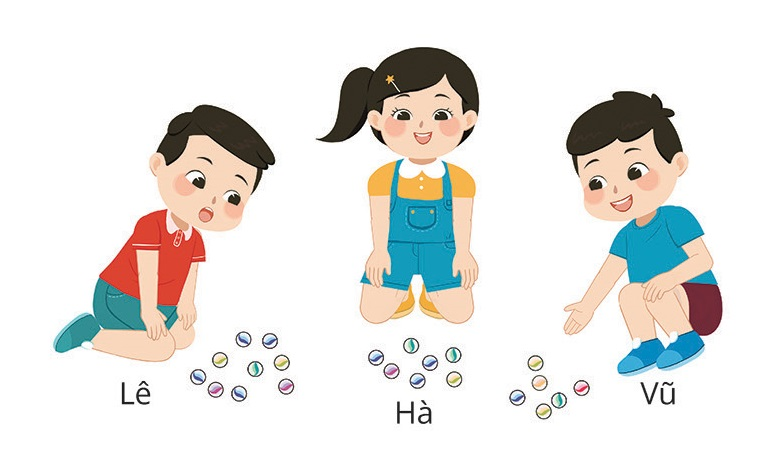 Thứ sáu, ngày 29 tháng 09 năm 2023
Toán
LUYỆN TẬP
4
Bạn nào ít viên bi nhất ?
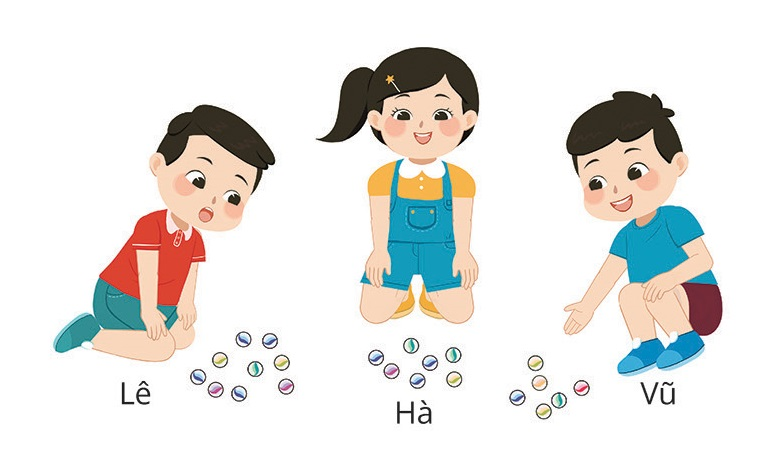 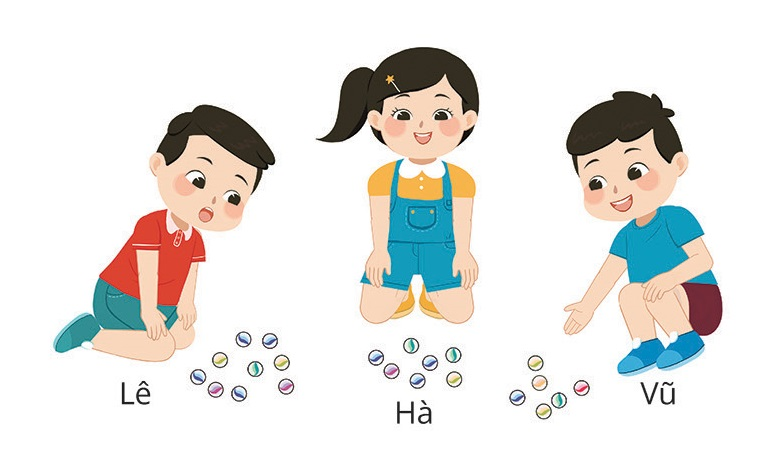 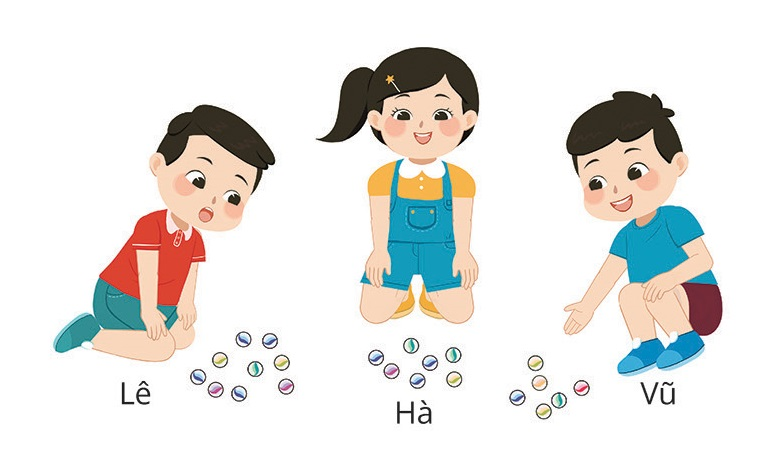 9
7
6
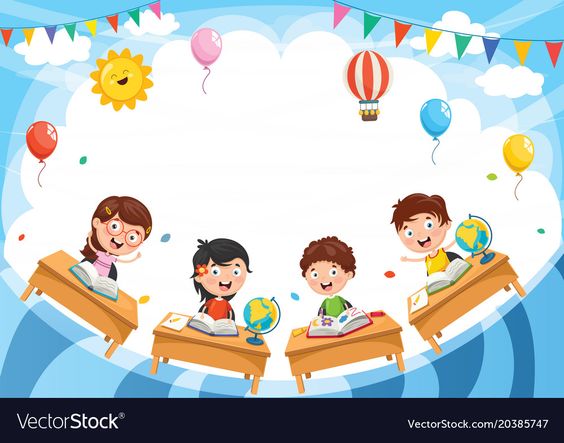 Dặn dò
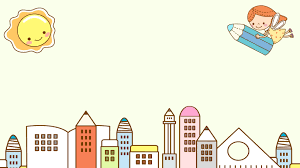 Tạm biệt các em.